The Industrial Revolution
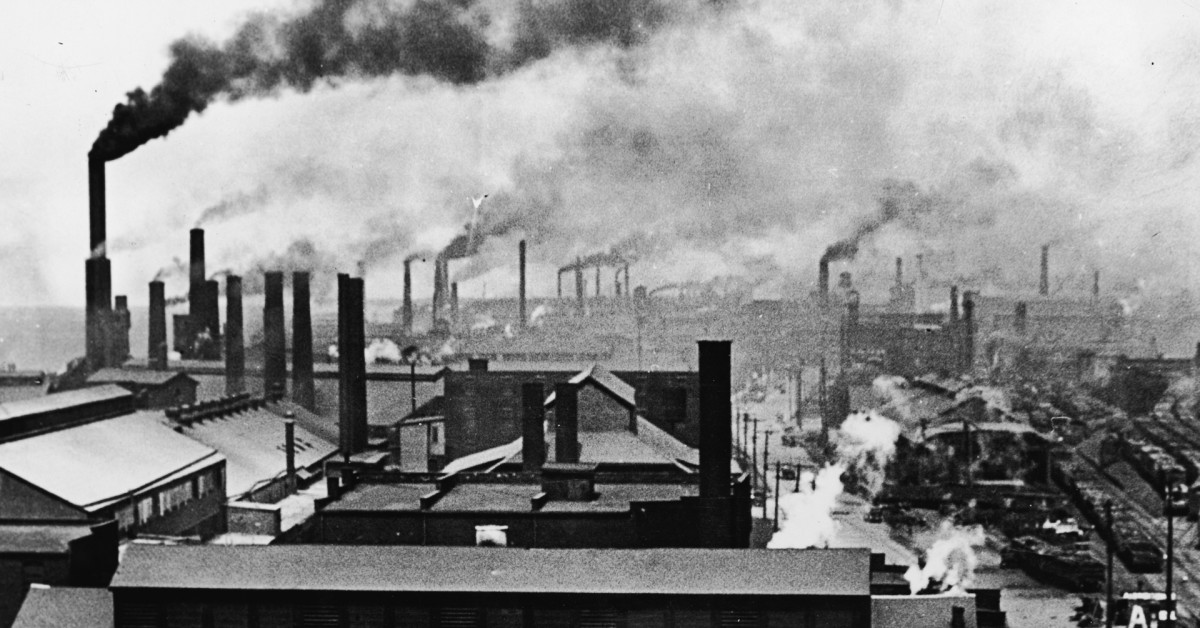 Industrial Revolution Begins
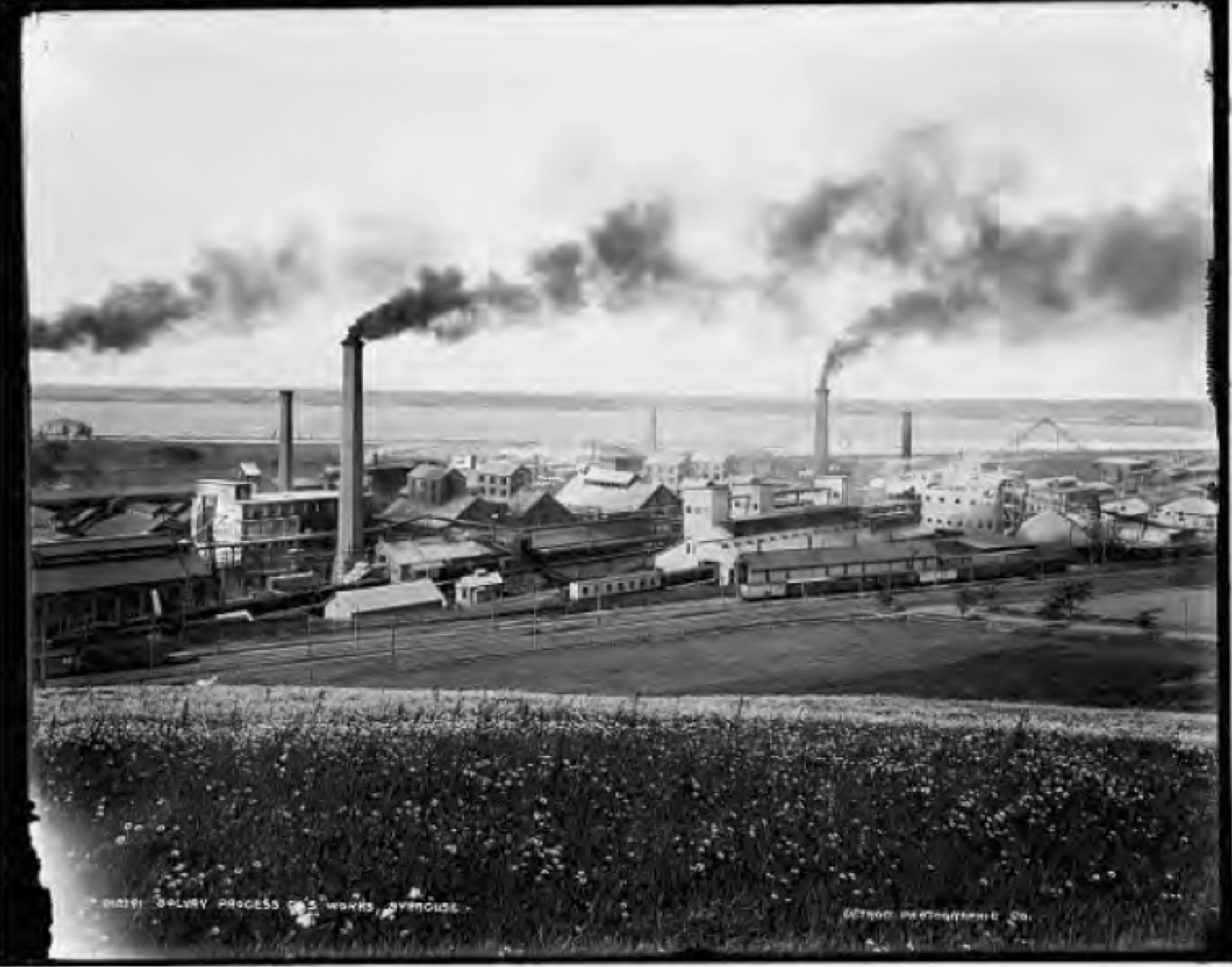 When: 1760- 1820ish, then late 19th century again

Where: Started in Great Britain 

What: Agarin to mechanization/ mass-manufacturing
Pre-Industrial Societies
Cottage industry
The putting-out system is a means of subcontracting work. Work was completed in off-site facilities, either in their own homes or in workshops with multiple craftsmen (skilled labor). 
This was suited to pre-urban times because workers did not have to travel from home to work, which was quite unfeasible due to the state of roads and footpaths, and members of the household spent many hours in farm or household tasks. Early factory owners sometimes had to build dormitories to house workers, especially girls and women. 
Putting-out workers had some flexibility to balance farm and household chores with the putting-out work, this being especially important in winter.
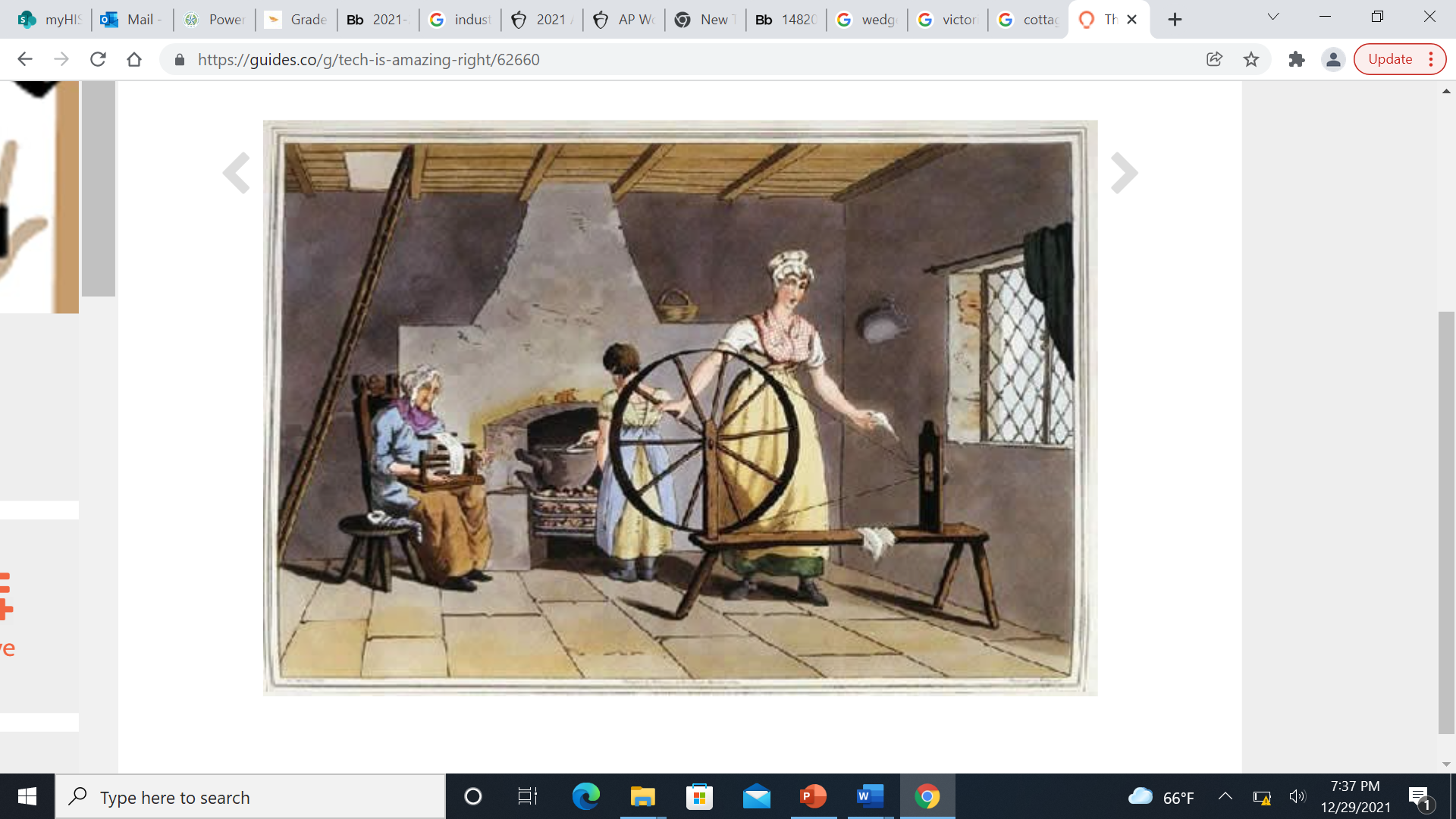 Britain's Industrial Advantages?
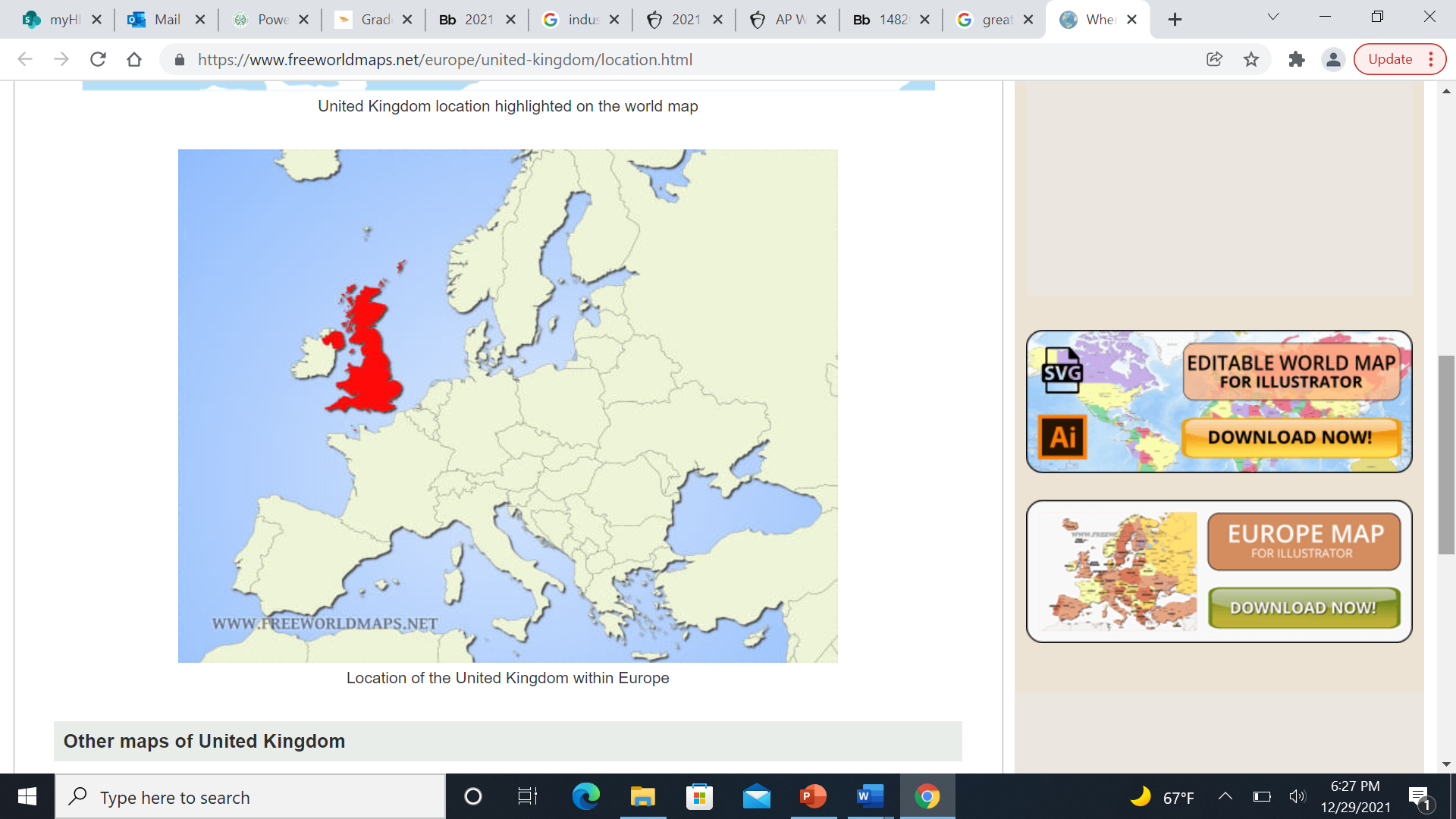 Industrial Revolution Causes
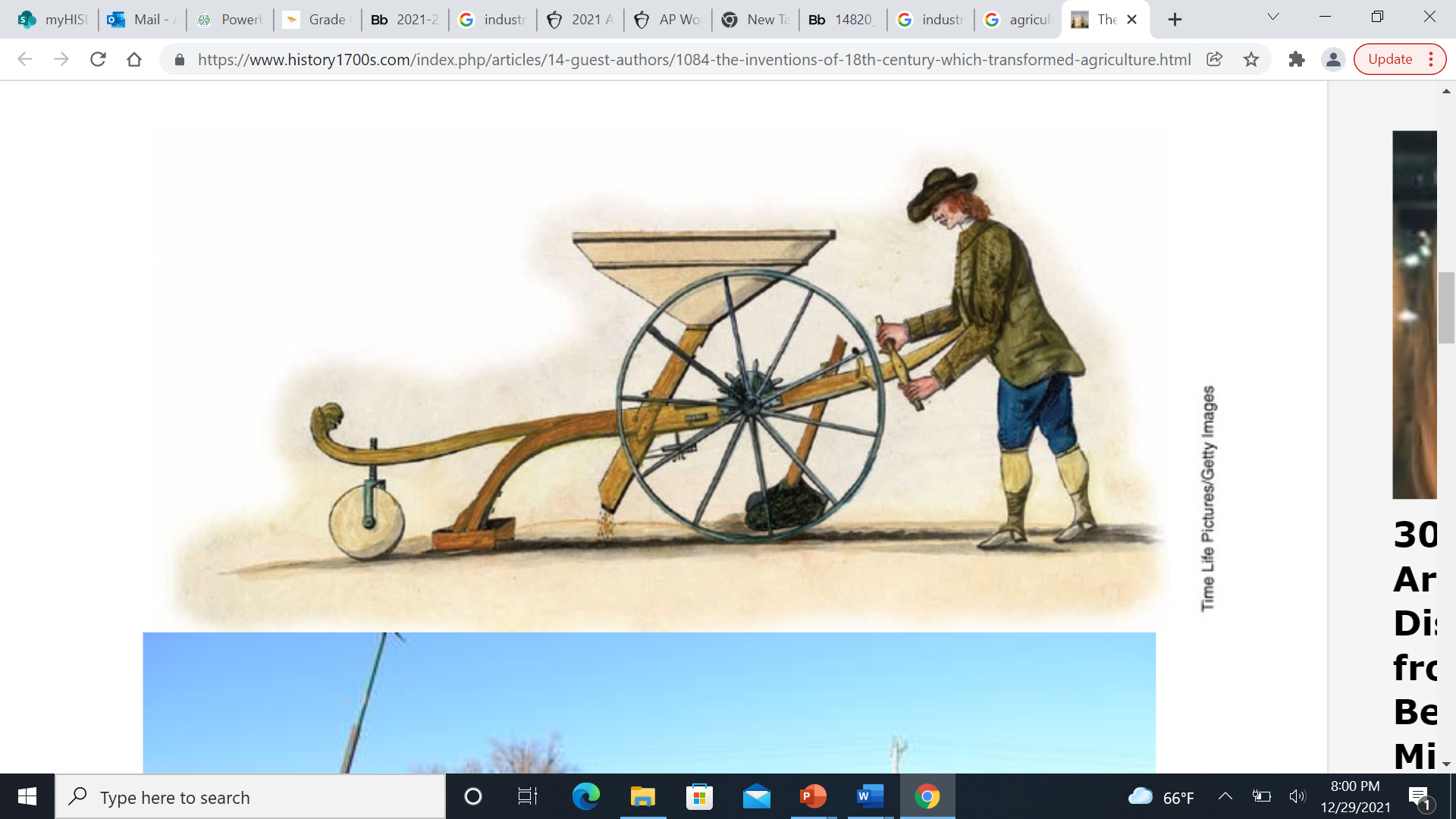 A.) Agricultural Improvements= Population Growth
	1. Agricultural Revolution in early 	1700s
		*Crop Rotation
		*Seed Drill
		*The Potato 
	
Result: With these demographic changes, more people were available to work in factories and provide a market for manufactured goods.
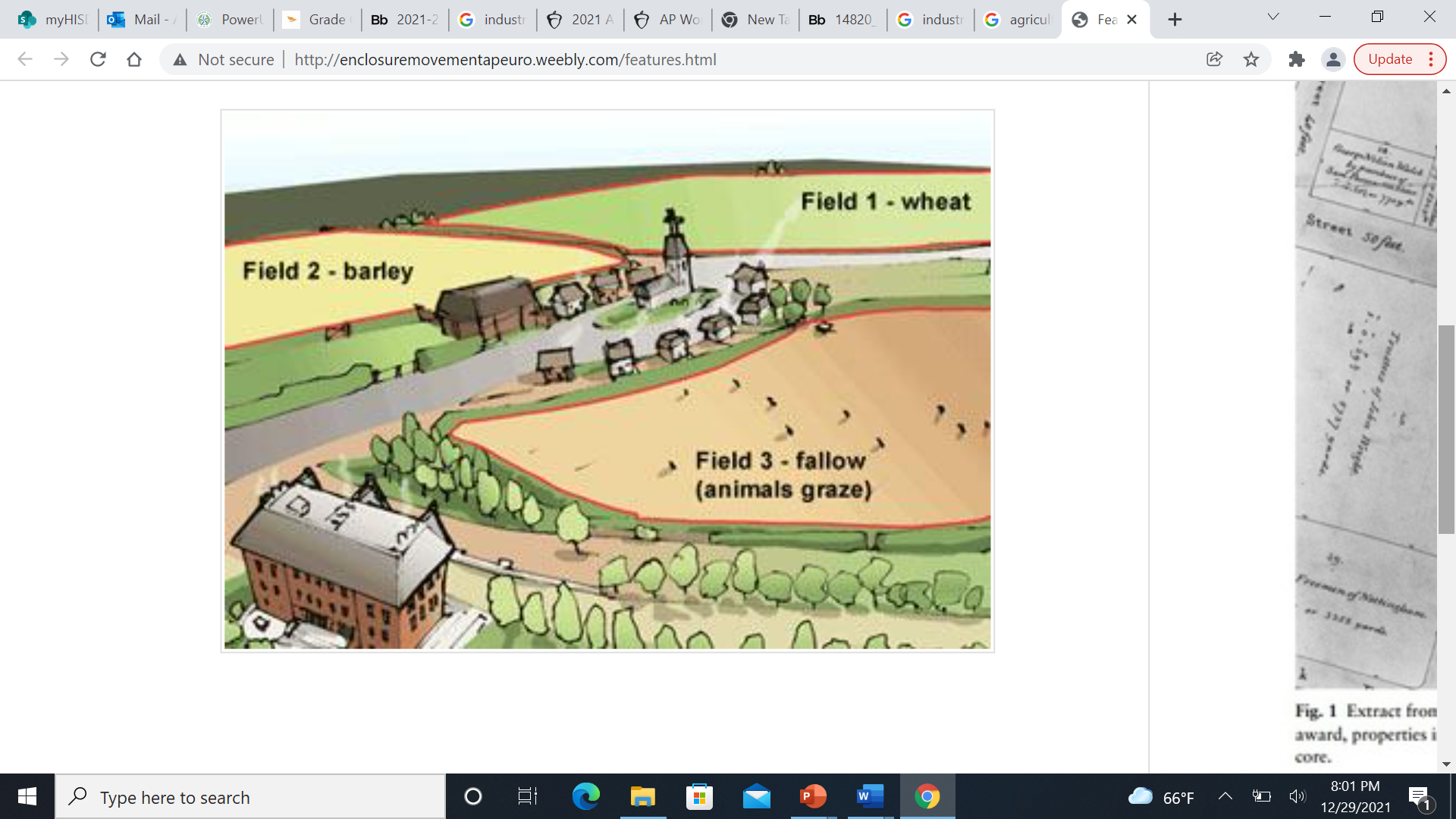 Industrial Revolution Causes
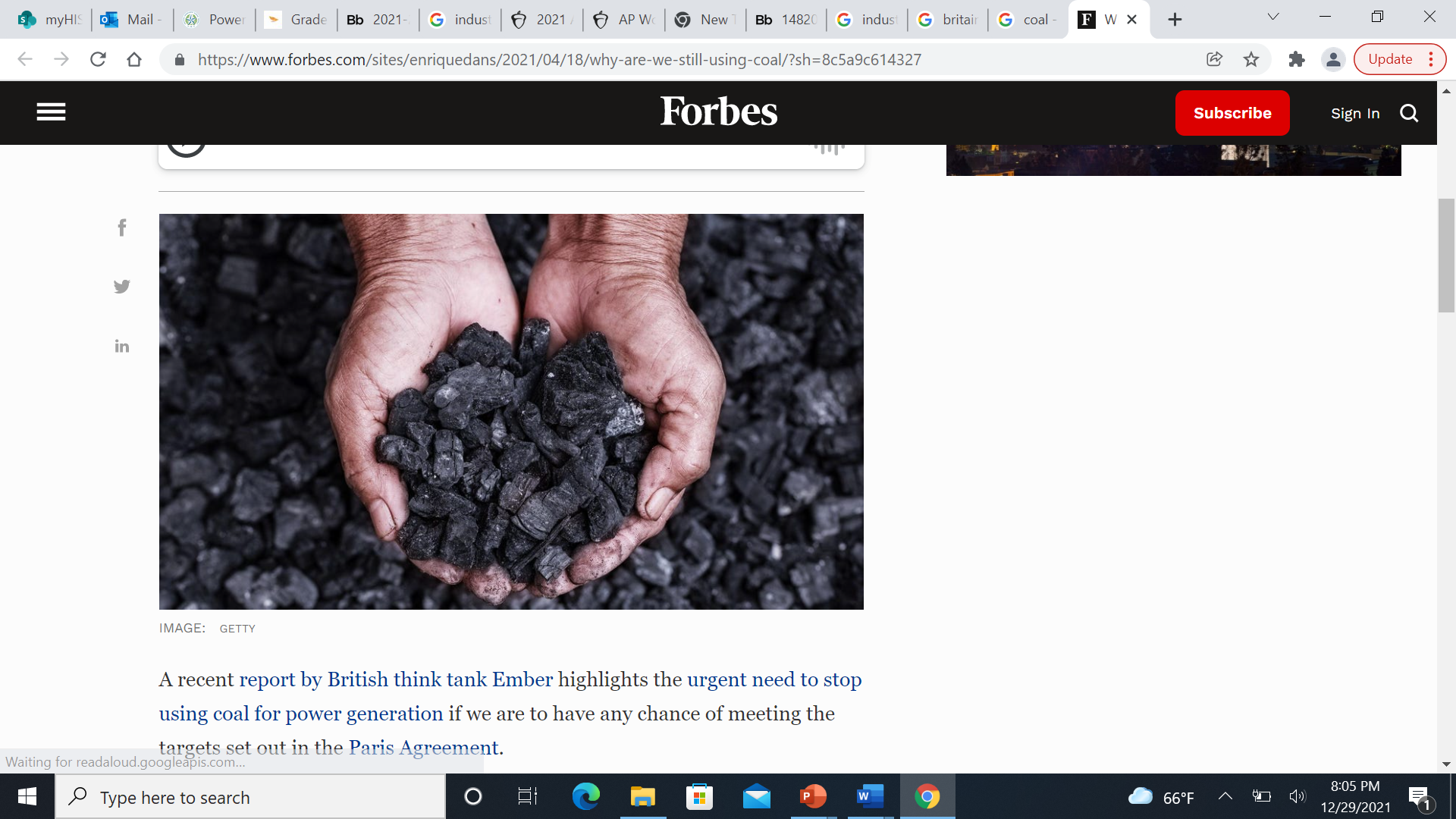 B.) Geography
	1. Proximity to waterways= Access to 	rivers and canals
	2. Mineral resources of coal, iron, 	and timber

Results: The fossil fuels revolution greatly increased the energy available to human societies (also deforestation)
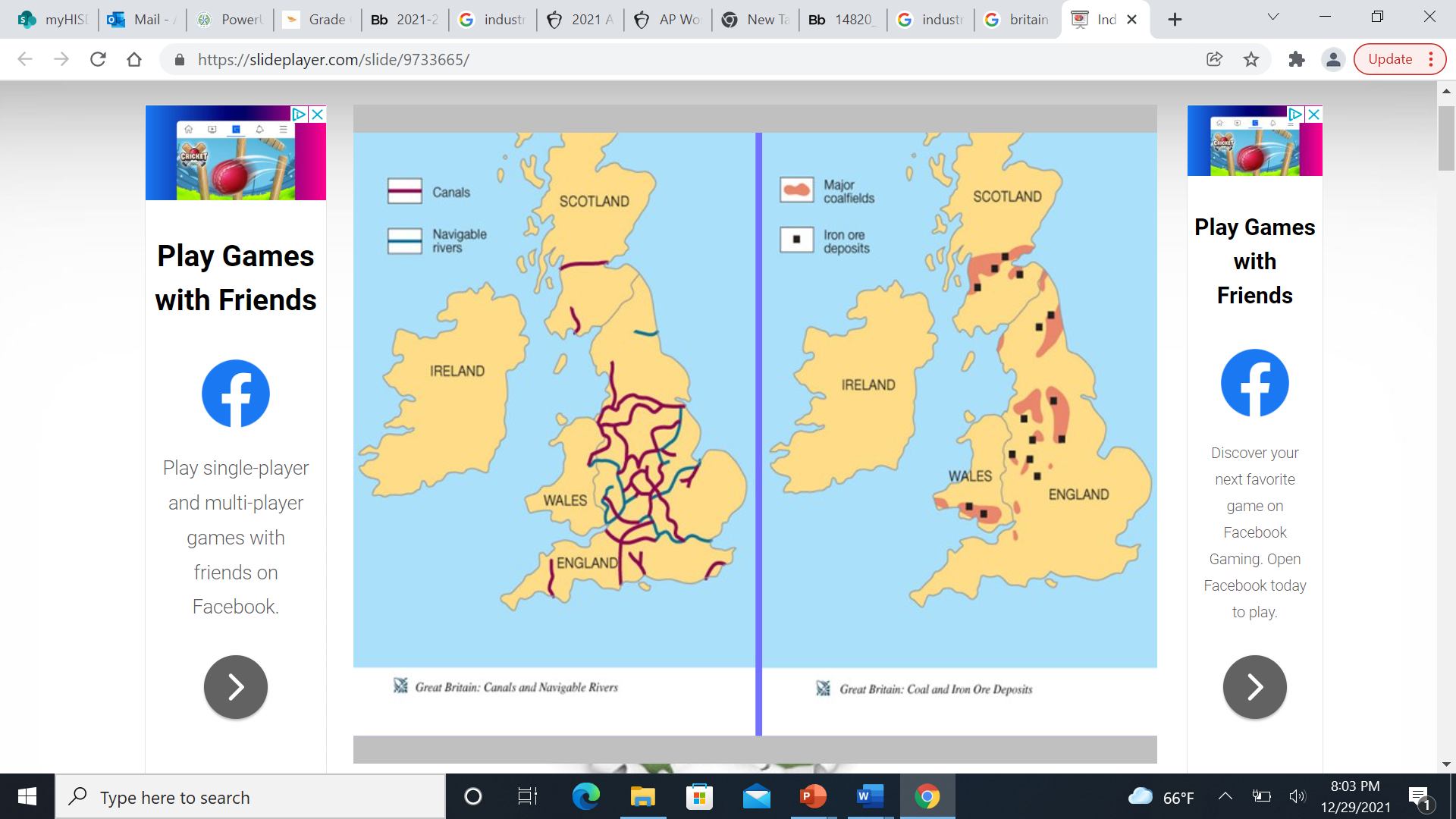 Industrial Revolution Causes
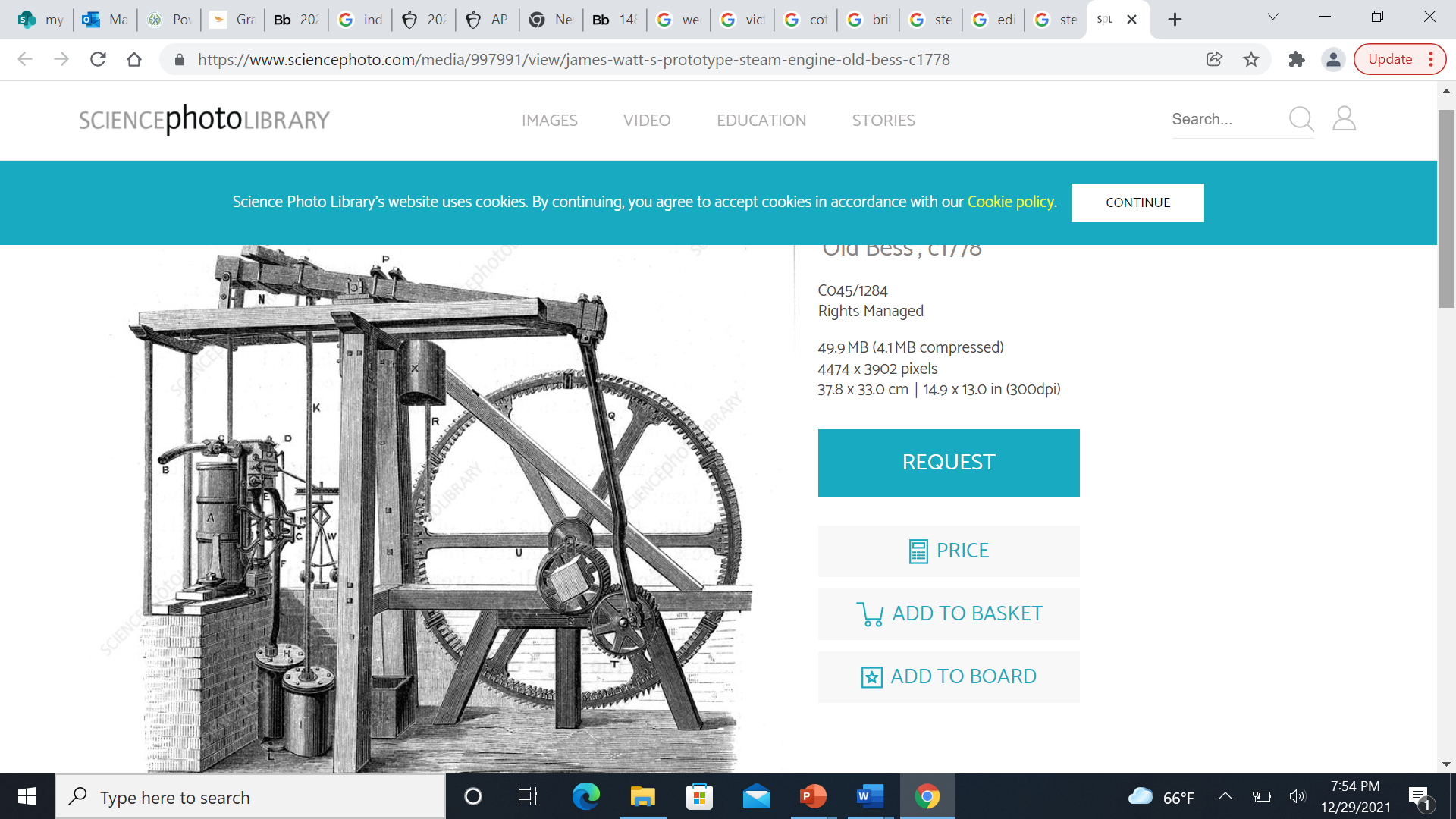 C.) Growth of New Technologies 
	1. Spinning Jenny (textile manufacturing)
	2. Interchangeable Parts (Eli Whitney)
	3. Water frame (Richard Arkwright) 
	4. Steam Engines (James Watt 	improved) 

Results:
	Assembly Line= specialization of labor 	replaced by division of labor= 
	Factory System= mass production
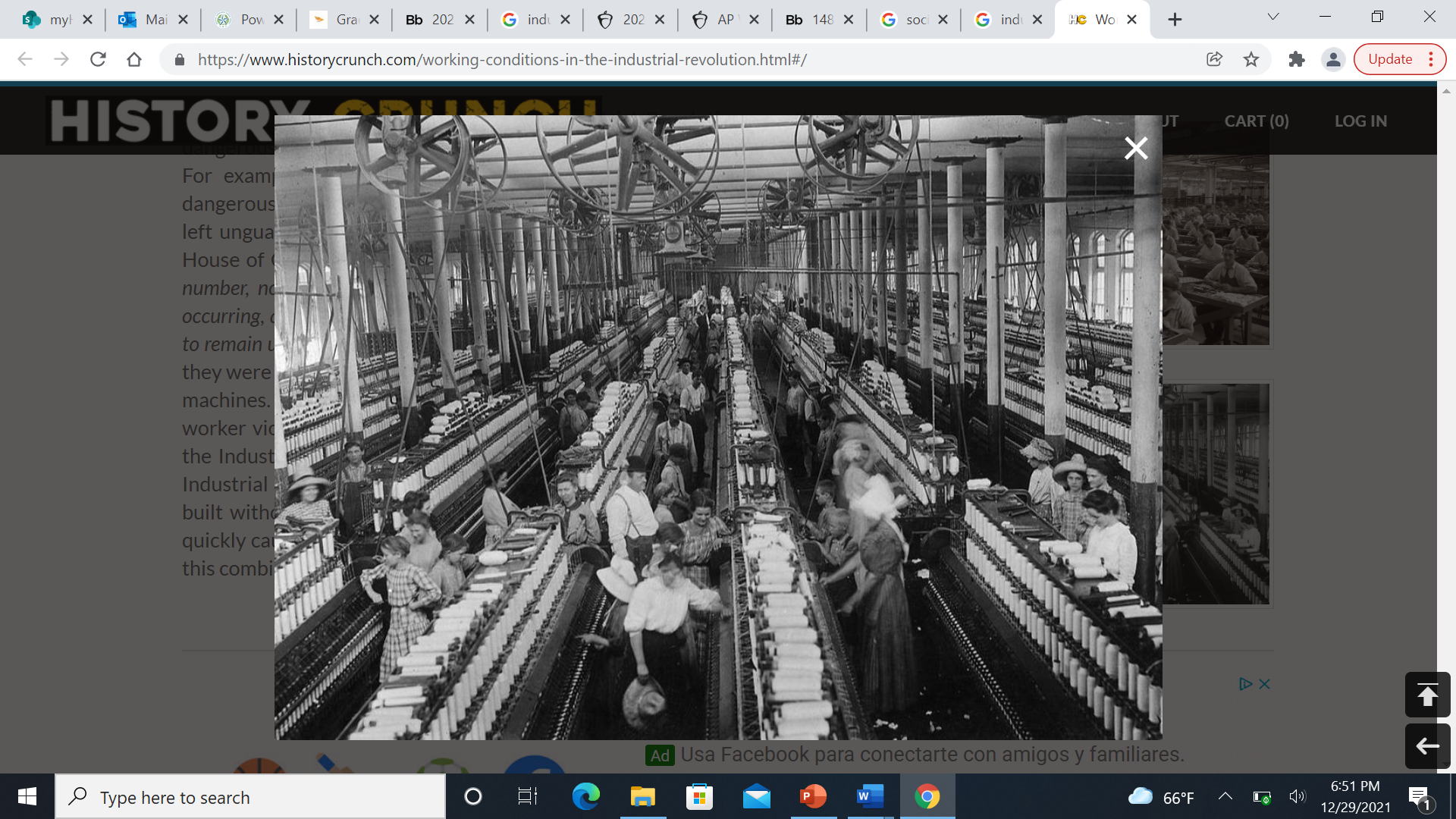 Industrial Revolution Causes
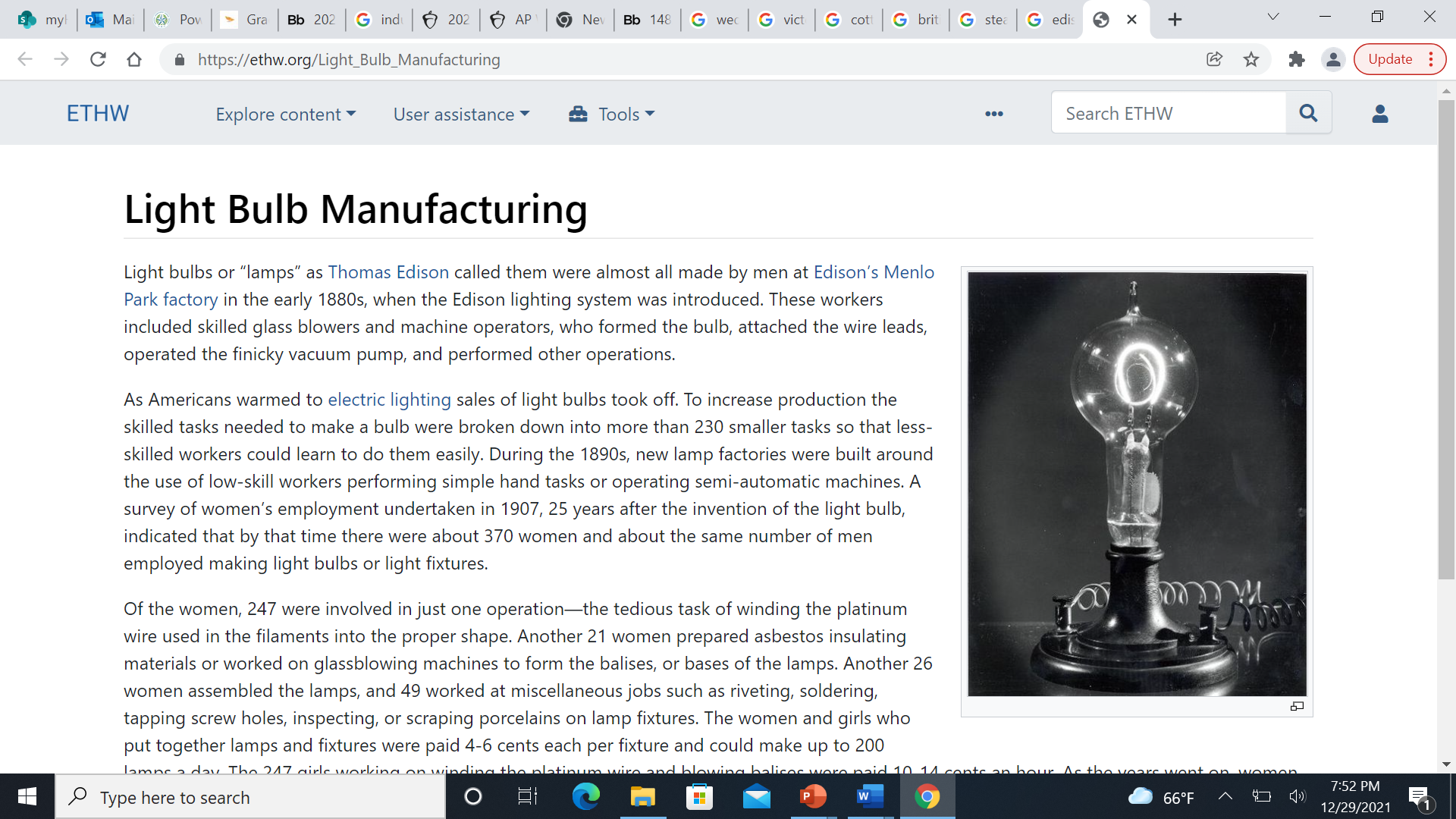 D.) “Second Industrial Revolutions”
	1. The “second industrial revolution” led to 	new methods in the production of steel, 	chemicals, electricity, and precision 	machinery during the second half of the 	19th century.
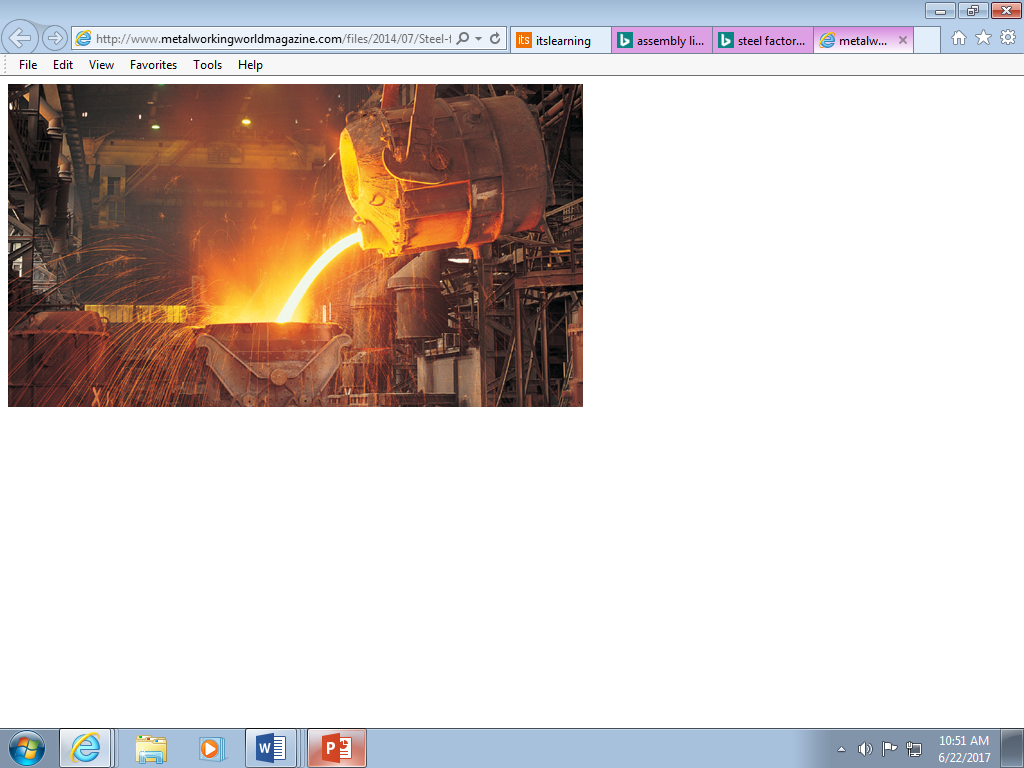 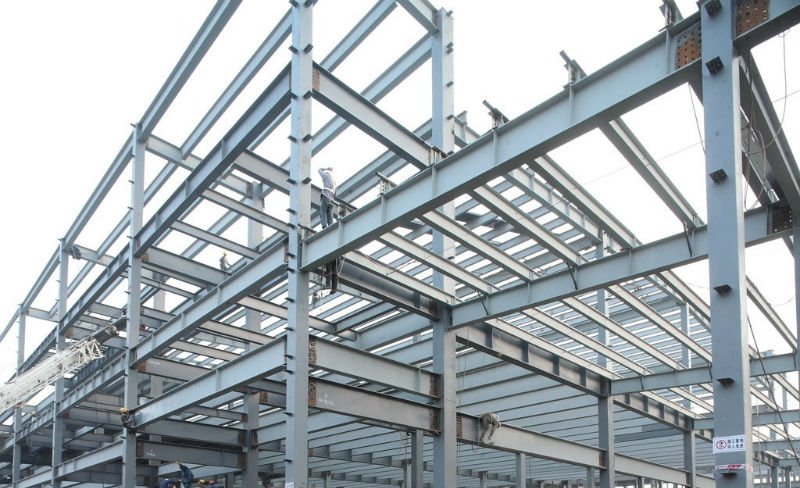 Industrial Revolution Causes
E.) Resources from Colonies 
	1. Access to raw materials from 	colonies to manufacture and sell to
 	2. British capitalists/ 	entrepreneurs had extra capital 	to invest $$$
	3. Strong naval fleets= defense of 	commercial trading ships
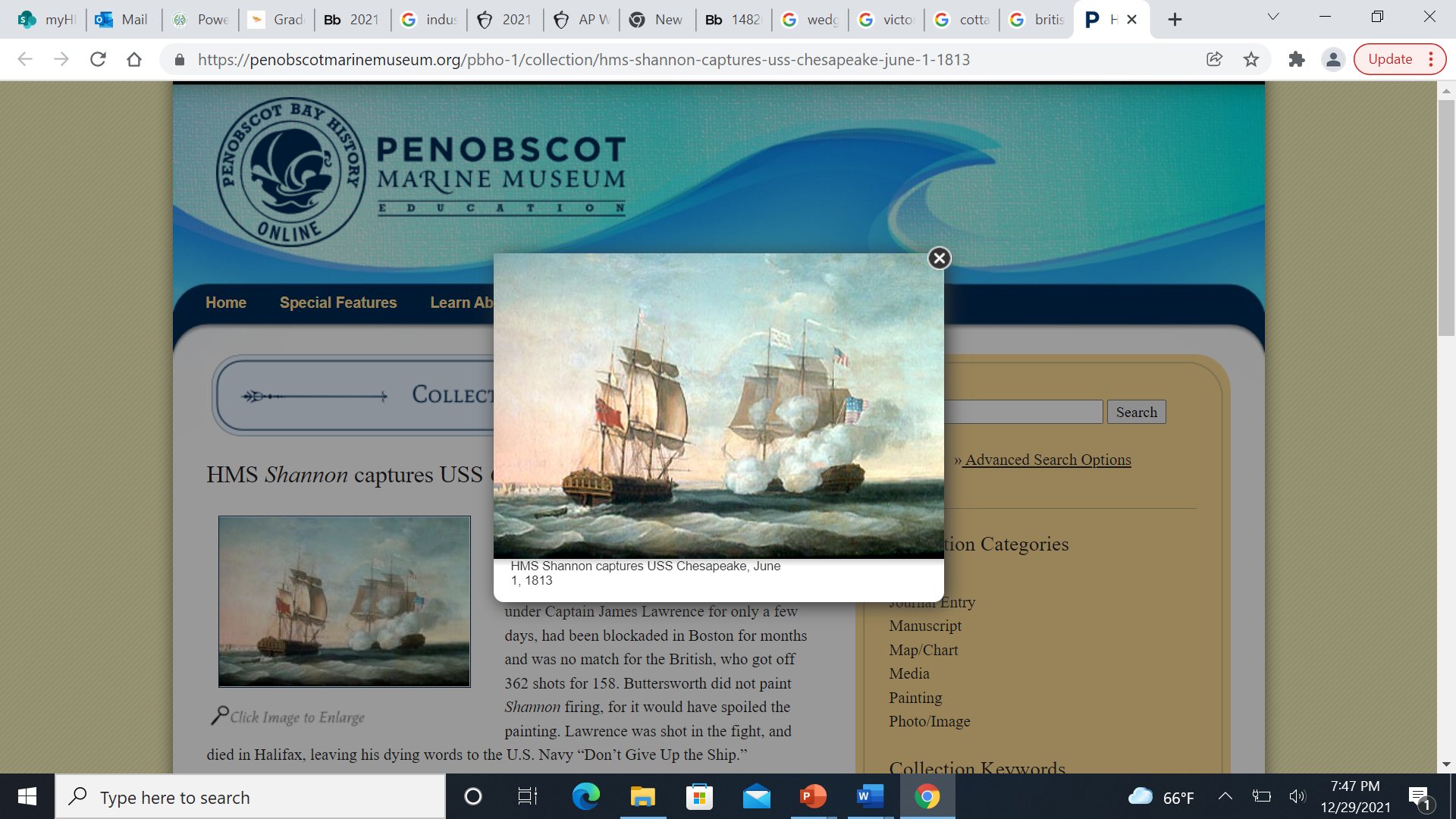 Industrial Revolution Causes
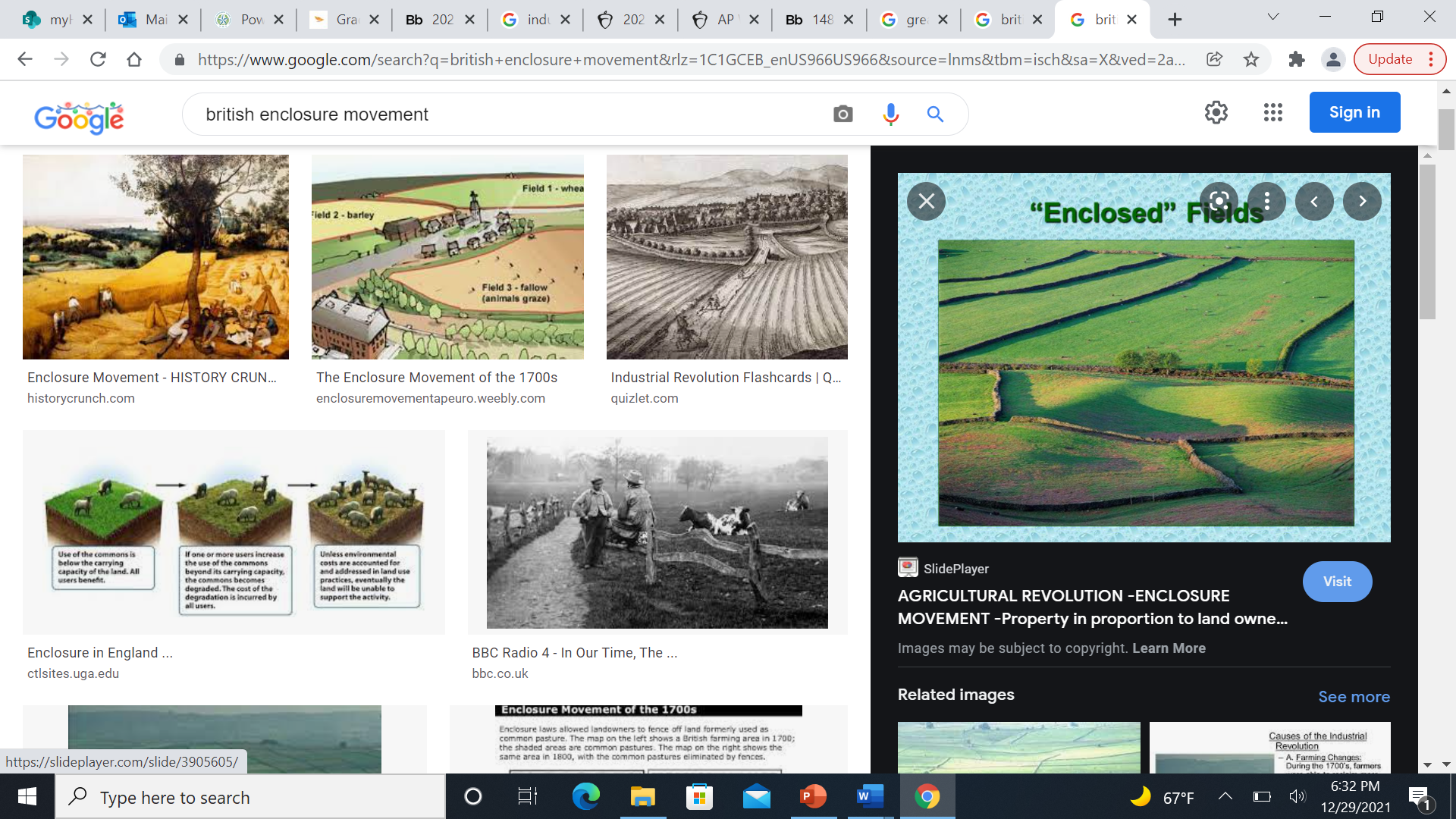 F.) Urbanization
	1. British Enclosure Movement 
		*Larger more complex farms
		* Legal protection of private 			property
		*Poor farmers move to cities for 		work= available labor force 

The Enclosure Movement was a push in the 18th and 19th centuries to take land that had formerly been owned in common by all members of a village, or at least available to the public for grazing animals and growing food, and change it to privately owned land, usually with walls, fences or hedges around it
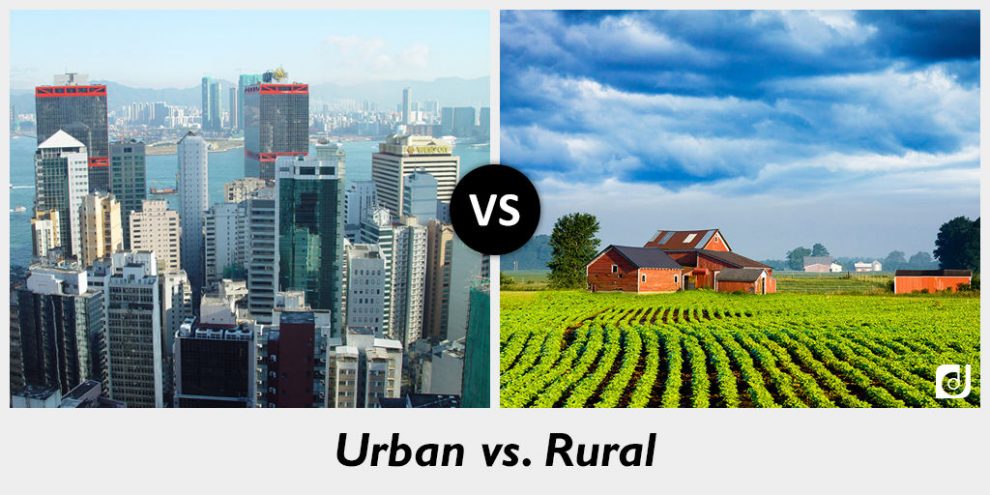 Economic and Political Developments
A.) Economic Boom
	1. Factories= More efficient manufacturing 	and mass-production possible= HUGE 	economic growth
	2. Factory assembly line= shift to unskilled 	labor = more jobs available
	3. Railroads, steamships, and the 	telegraph made exploration, 	development, and communication 	possible in interior regions globally, which 	led to increased trade and migration
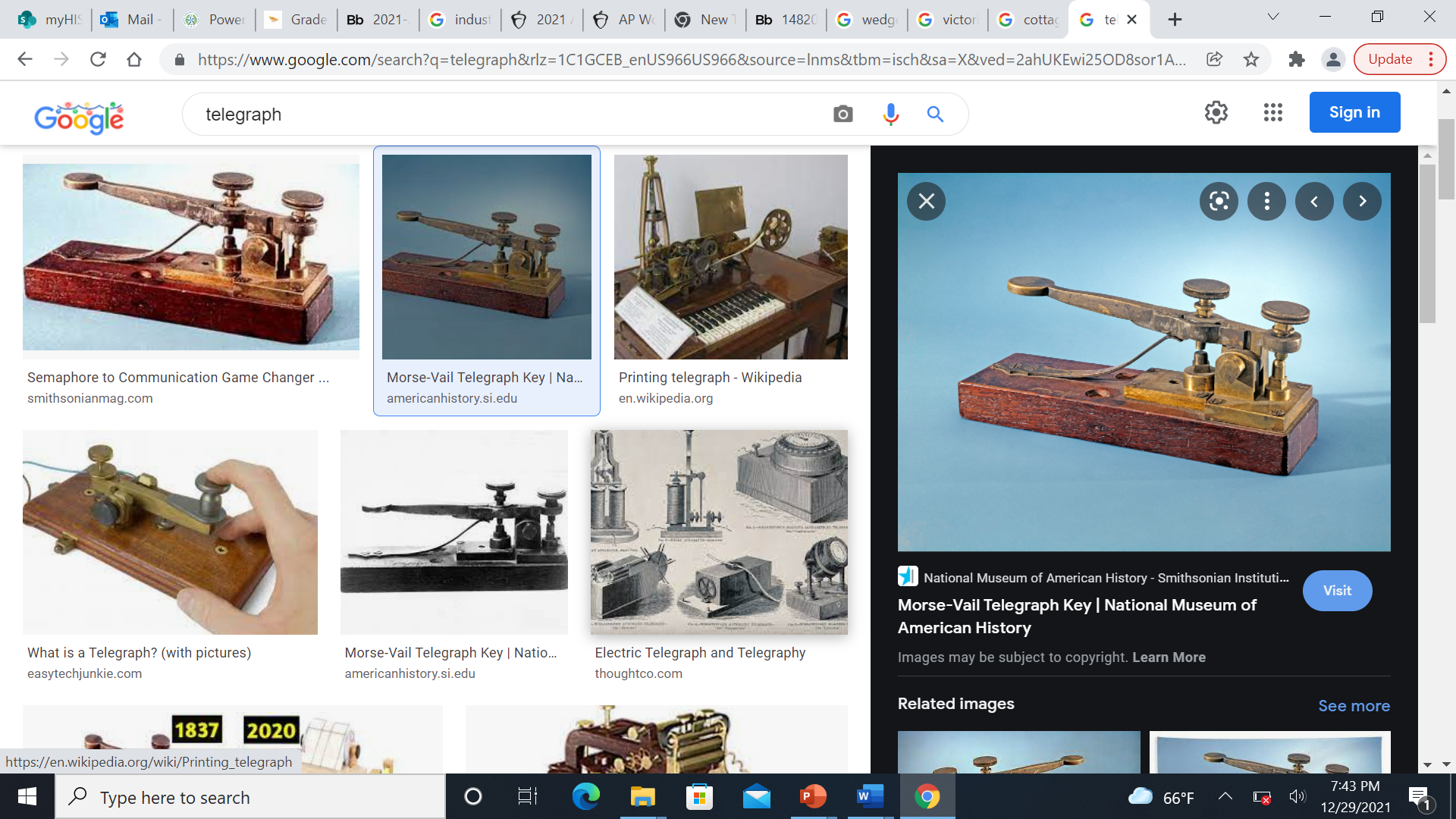 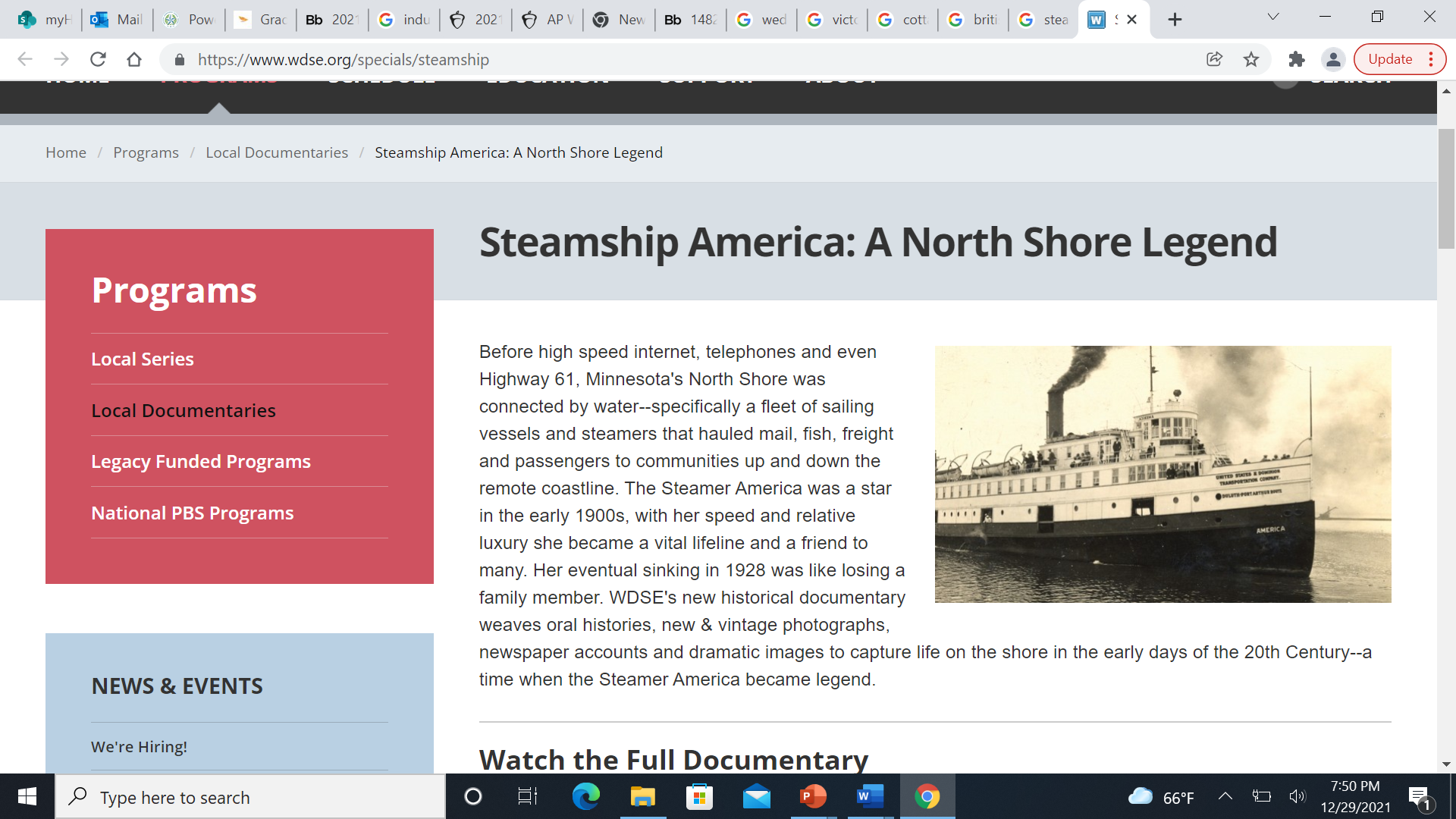 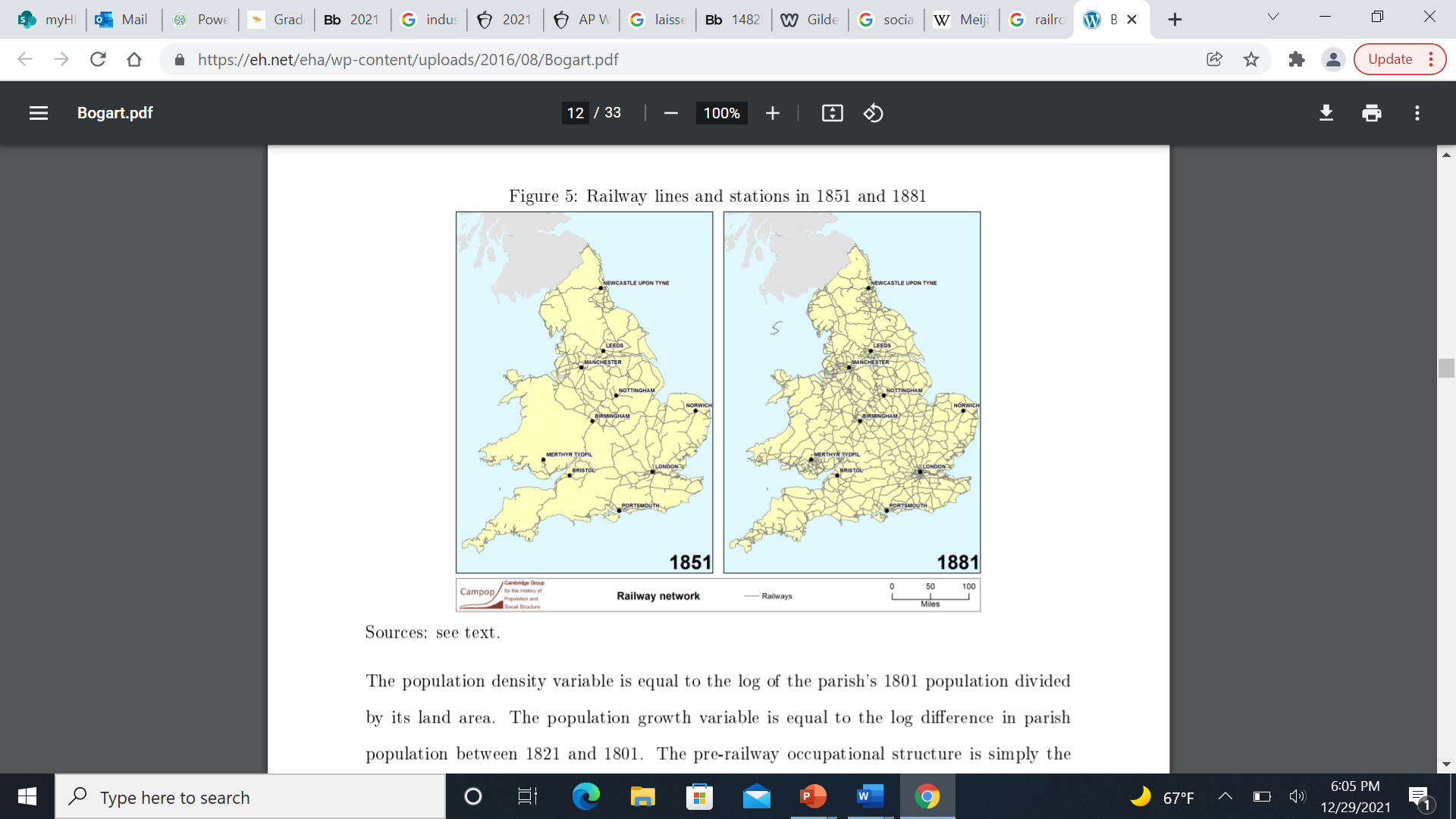 Econ/ Pol Developments
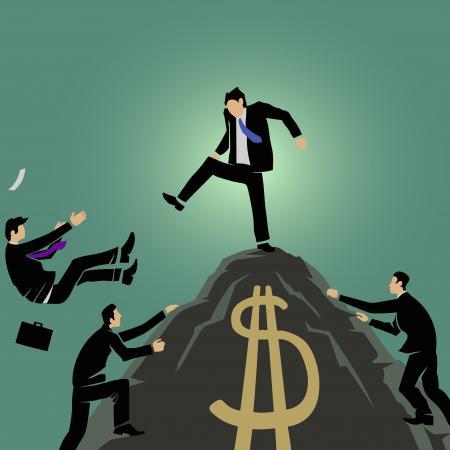 B.) Laissez Faire Capitalism/ Entrepreneurship  
	1. Scottish economist Adam Smith “Wealth 	of Nations” (1776)
	2. Gov. hand’s off economy, instead 	determined by supply and demand= free	market
	3. Smith argued that if individuals were 	allowed to seek personal gain, the effect, as 	though guided by an “invisible hand,” would 	be to increase the general welfare. The 	government should refrain from interfering in 	business, except to protect private property.
	4. Mercantilism fades: persuaded by Adam 	Smith’s arguments, governments dismantled 	many of their regulations in the decades after 	1815
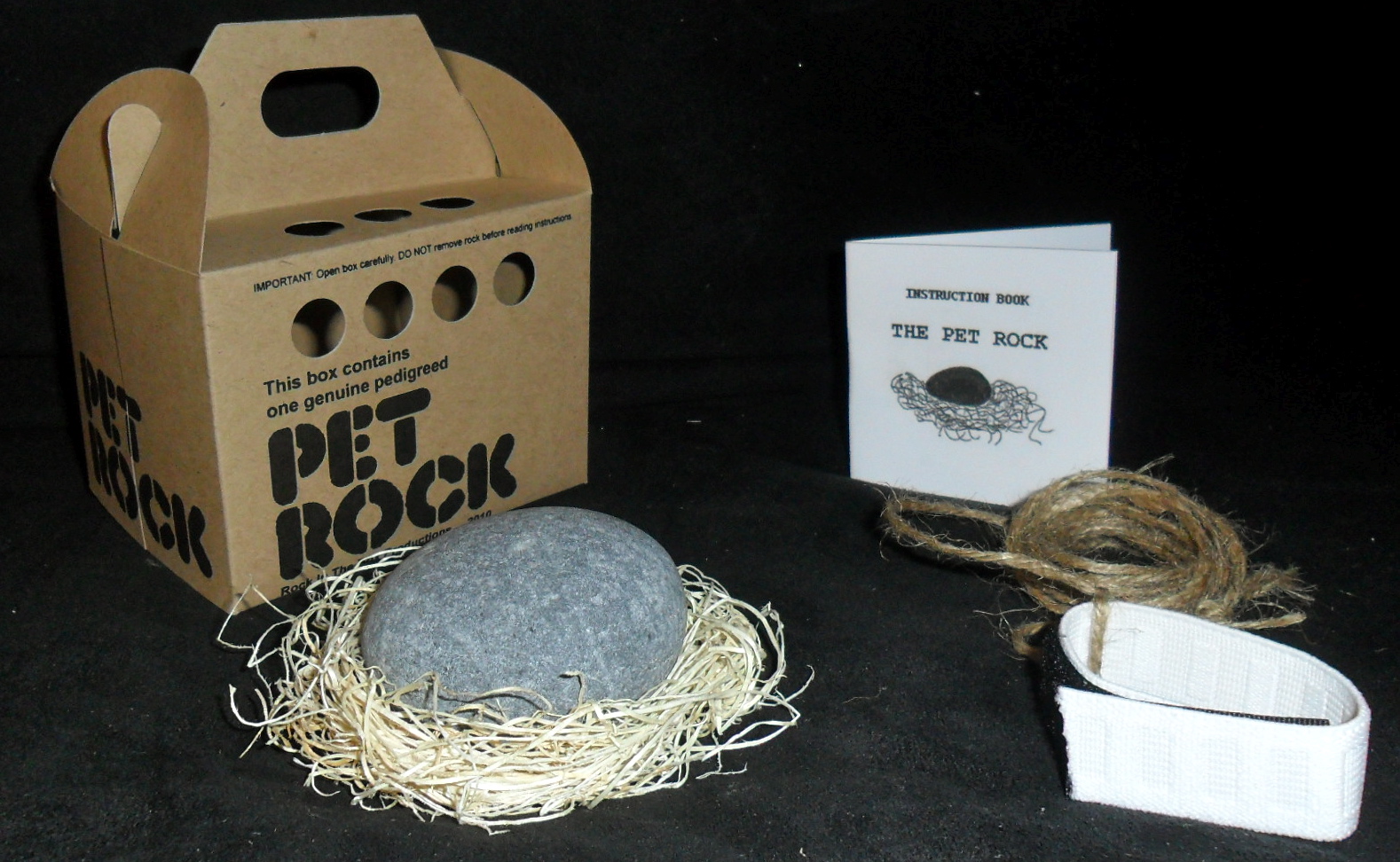 Economic and Political Developments
C. Europe and America
	“Acutely aware of Britain’s head start and the need to stimulate their own industries, European governments took action. They created technical schools. They eliminated internal tariff barriers, tolls, and other hindrances to trade. They encouraged the formation of joint-stock companies and banks to channel private savings into industrial investments. On the European continent, as in Britain, cotton cloth was the first industry. The mills of France, Belgium, and the German states served local markets but could not compete abroad with the more advanced British industry. By 1830 the political climate in western Europe was as favorable to business as Britain’s had been a half-century earlier.”
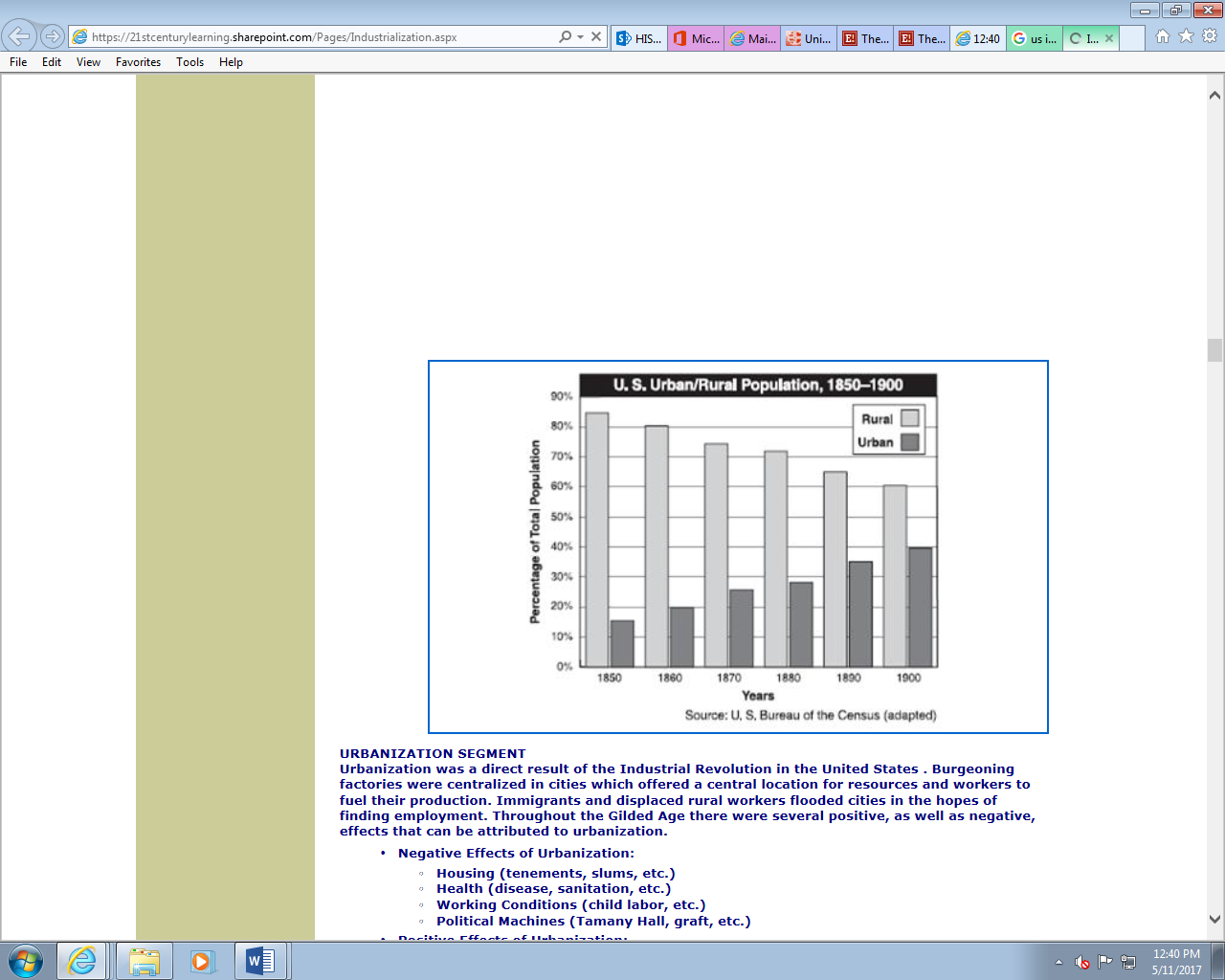 Economic and Political Developments
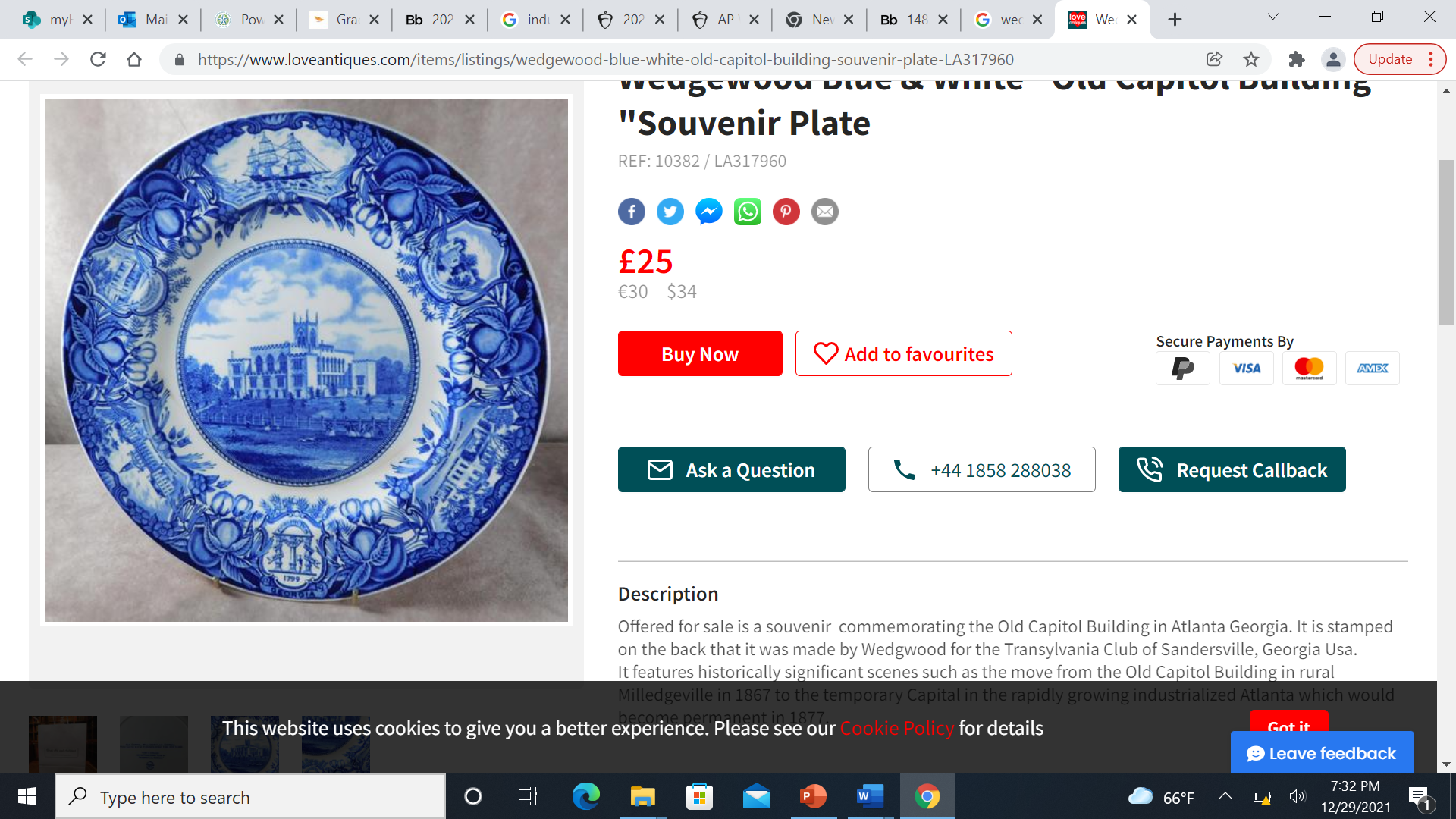 D.) Josiah Wedgwood (18th century)
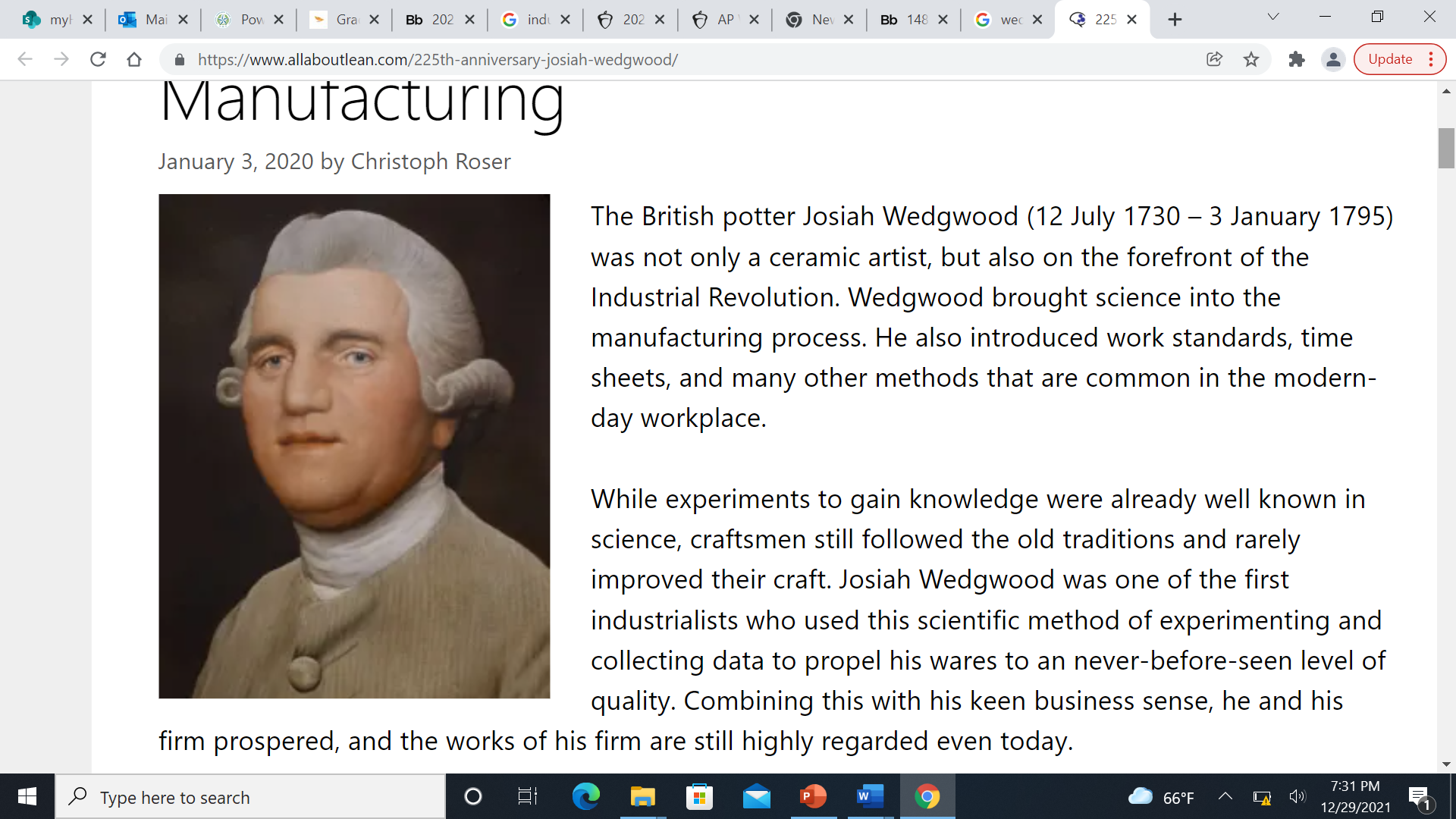 Society in the Industrial Age
A.) New Social Classes
	1. Industrialization led to new elites (rise 	of bourgeoisie). Capitalism led to the 	formation of a comfortable middle class 	in industrial societies.
	2. Aristocrats maintained power through 	existing wealth. Many traditional elites 	remained powerful in the 18th and 19th 	centuries because they used their wealth 	to engage or invest in industrial capitalism.
	3. Exploited working class 
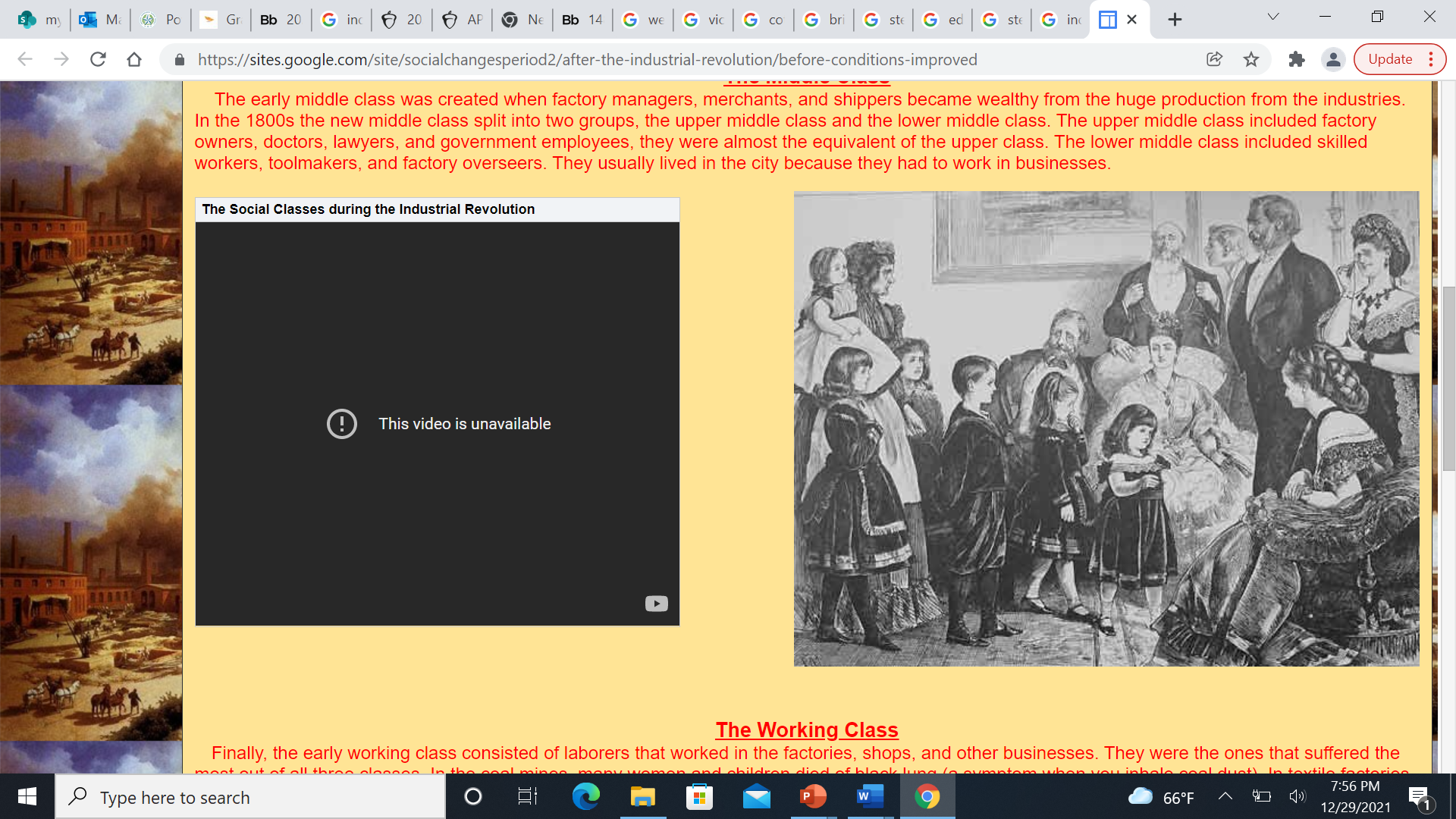 Society in the Industrial Age
B.) Population and City Growth 
	1. Sudden population growth, overcrowding, and 	inadequate municipal services conspired to make urban 	problems more serious than in earlier times
	2. Air pollution from burning coal, natural 	resources heavily mined/depleted 
	3.Increased immigration = urbanization/ 	crowded cities/ 	filthy environment/ slum tenements = disease 	spreads 

“Industrialization made some people very prosperous. A great deal of this new wealth went into the building of fine homes, churches, museums, and theaters in wealthy neighborhoods in London, Berlin, and New York. Much of the beauty of London dates from the time of the Industrial Revolution. Yet, by all accounts, the industrial cities grew much too fast, and much of the growth occurred in the poorest neighborhoods.”
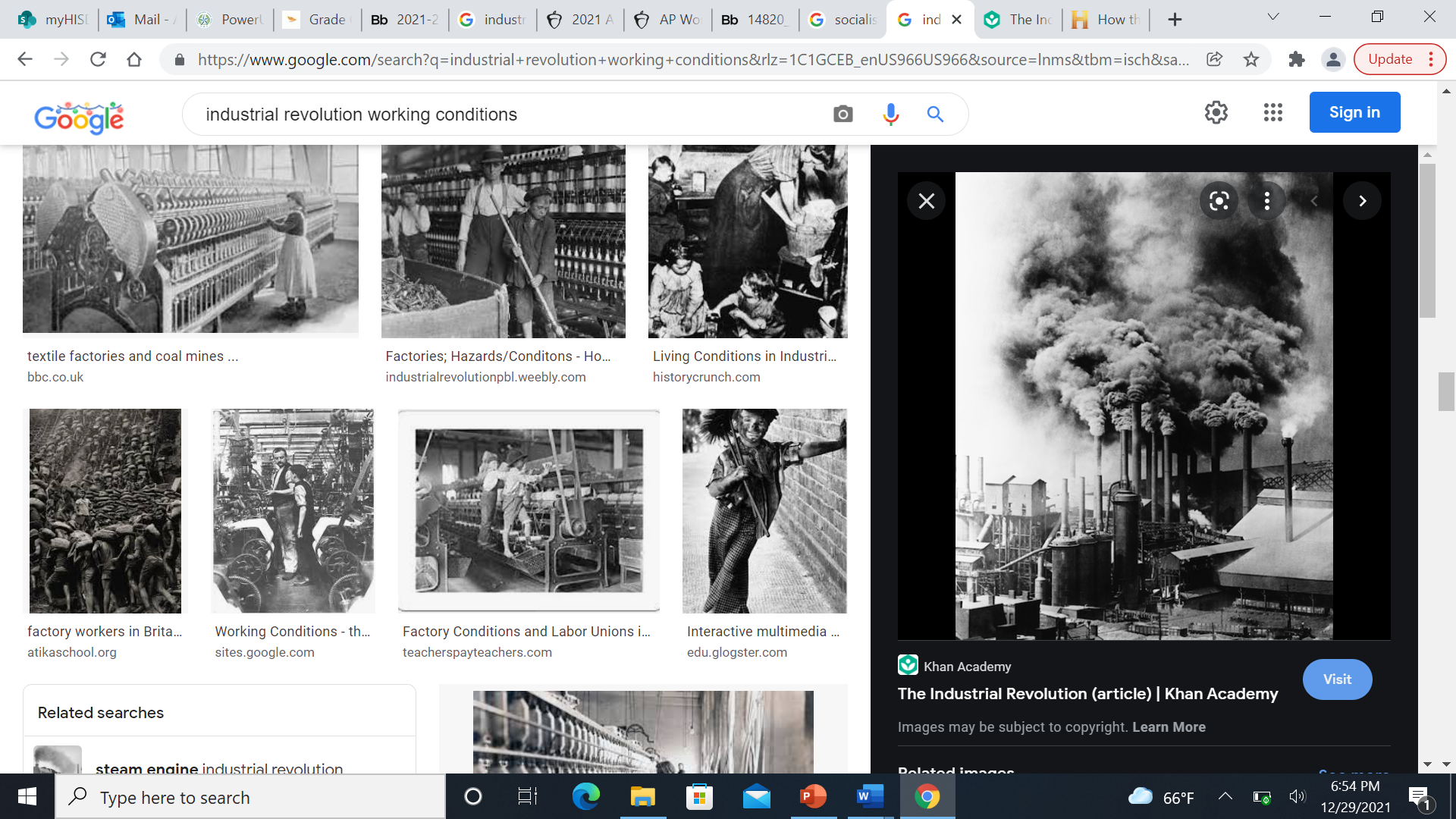 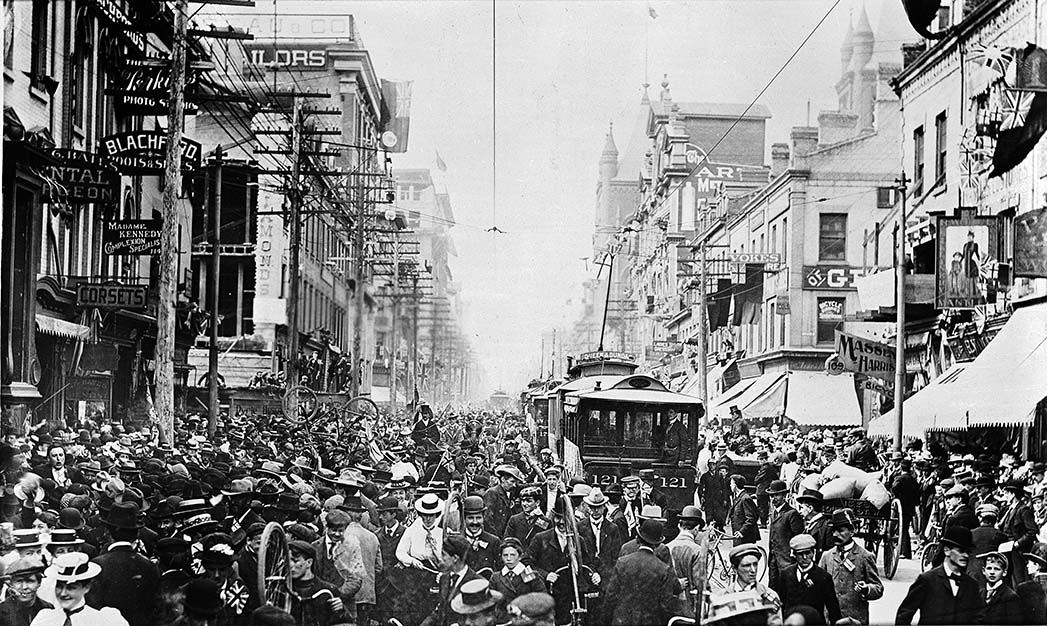 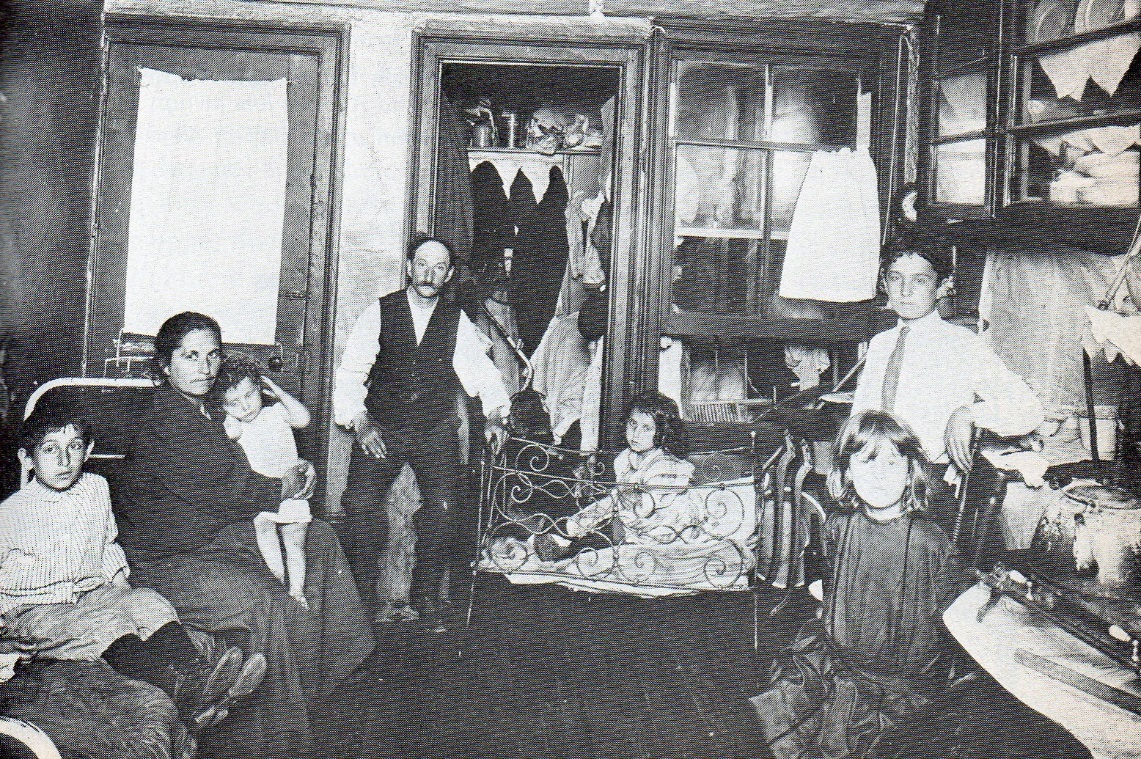 Tenement Housing in New York City
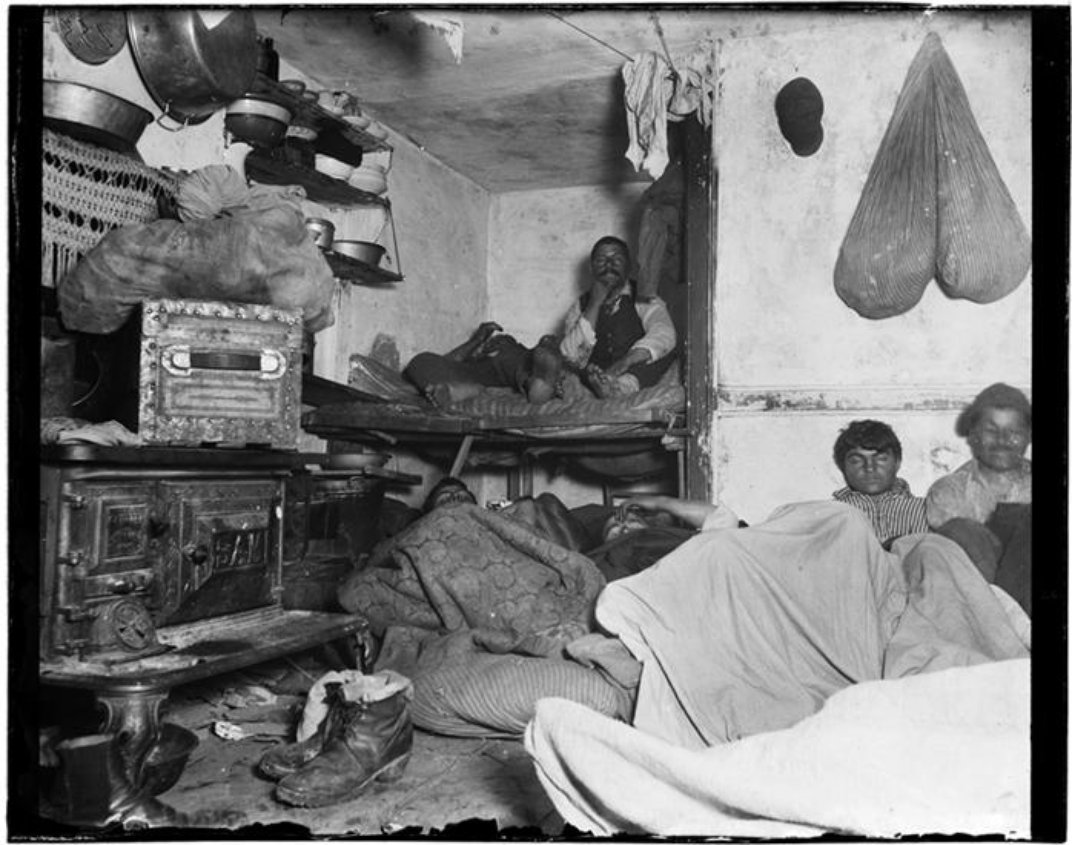 John Snow (Cholera Outbreak London 1854)
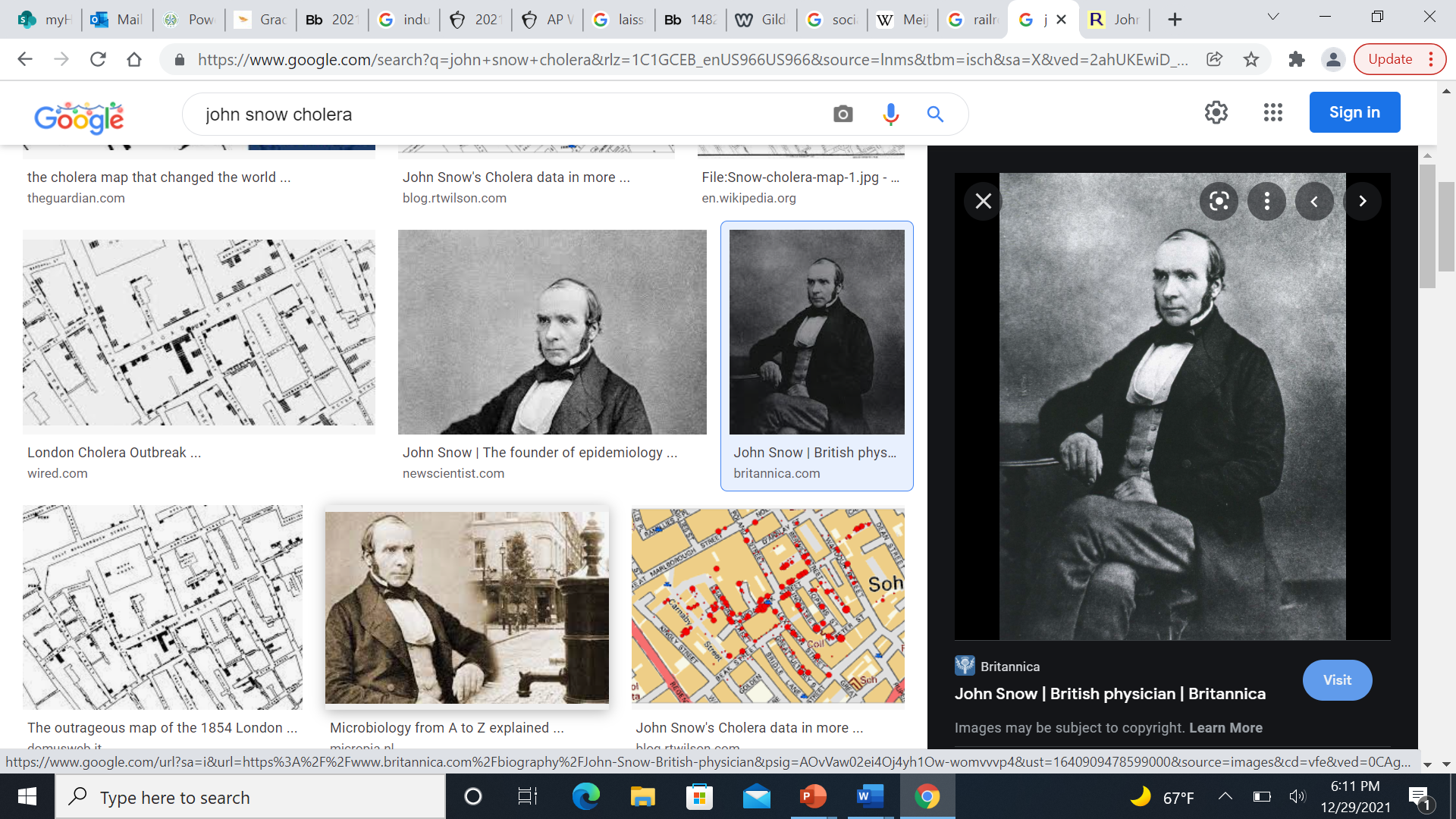 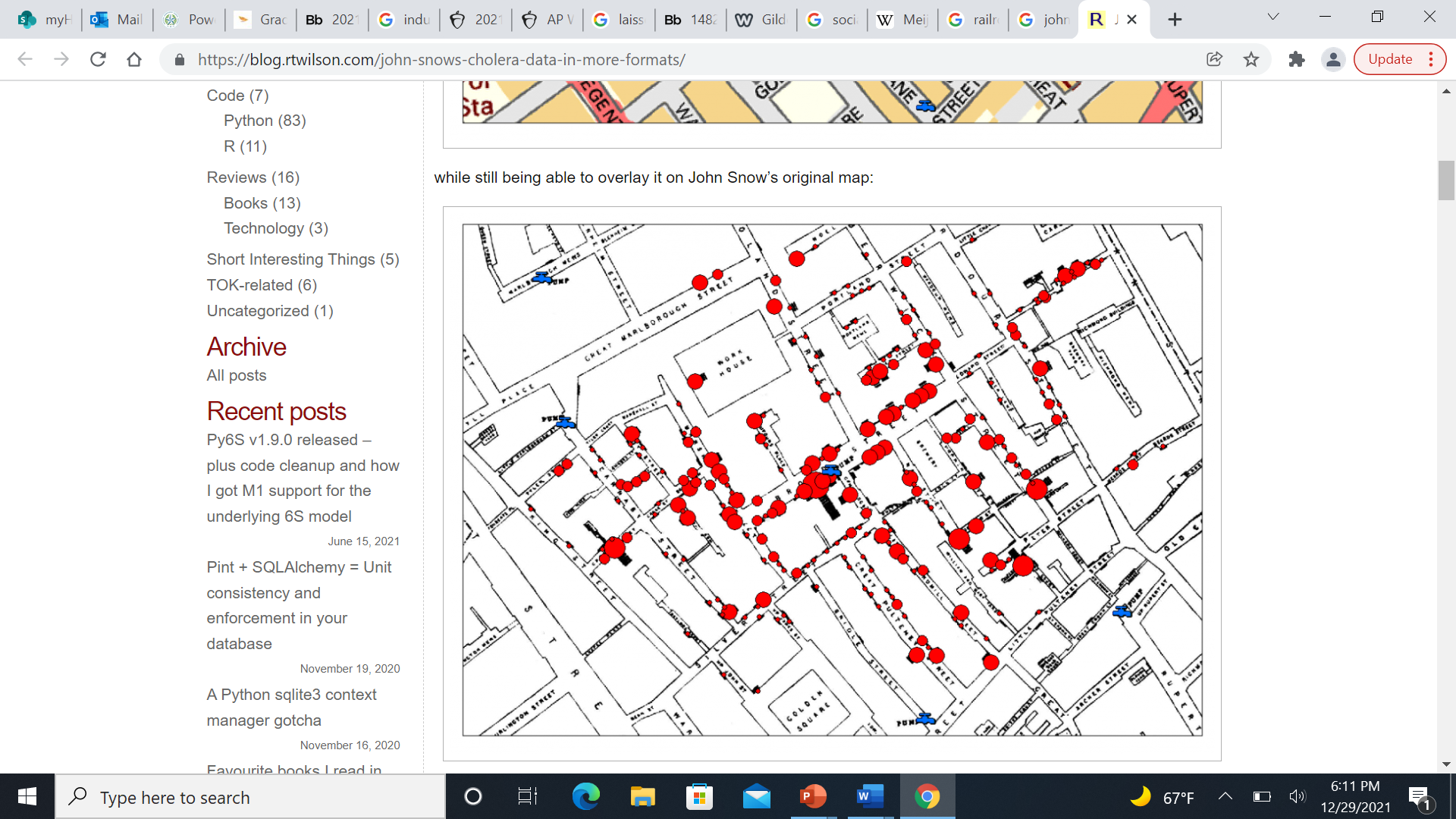 Thomas Malthus (population and sustainability)
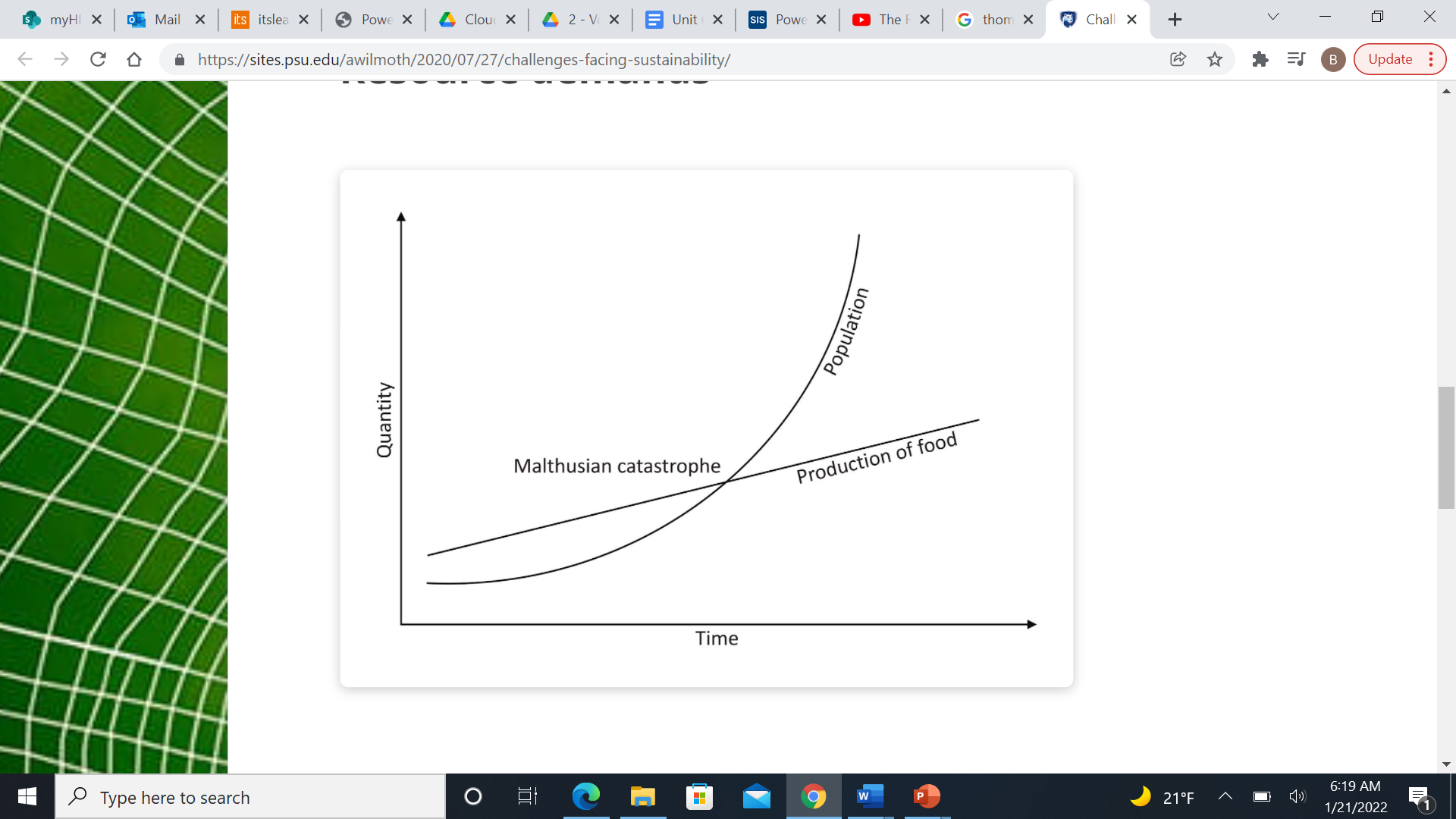 Society in the Industrial Age
C.) Working Conditions
	1. Most industrial jobs were 	unskilled, repetitive, boring, and 	DANGEROUS. 
	2. Lightbulb in late 1800s expanded 	working hours. 
	3. Workdays were long; there were 	few breaks; and foremen watched 	constantly. Industrial accidents were 	common and could ruin a family.
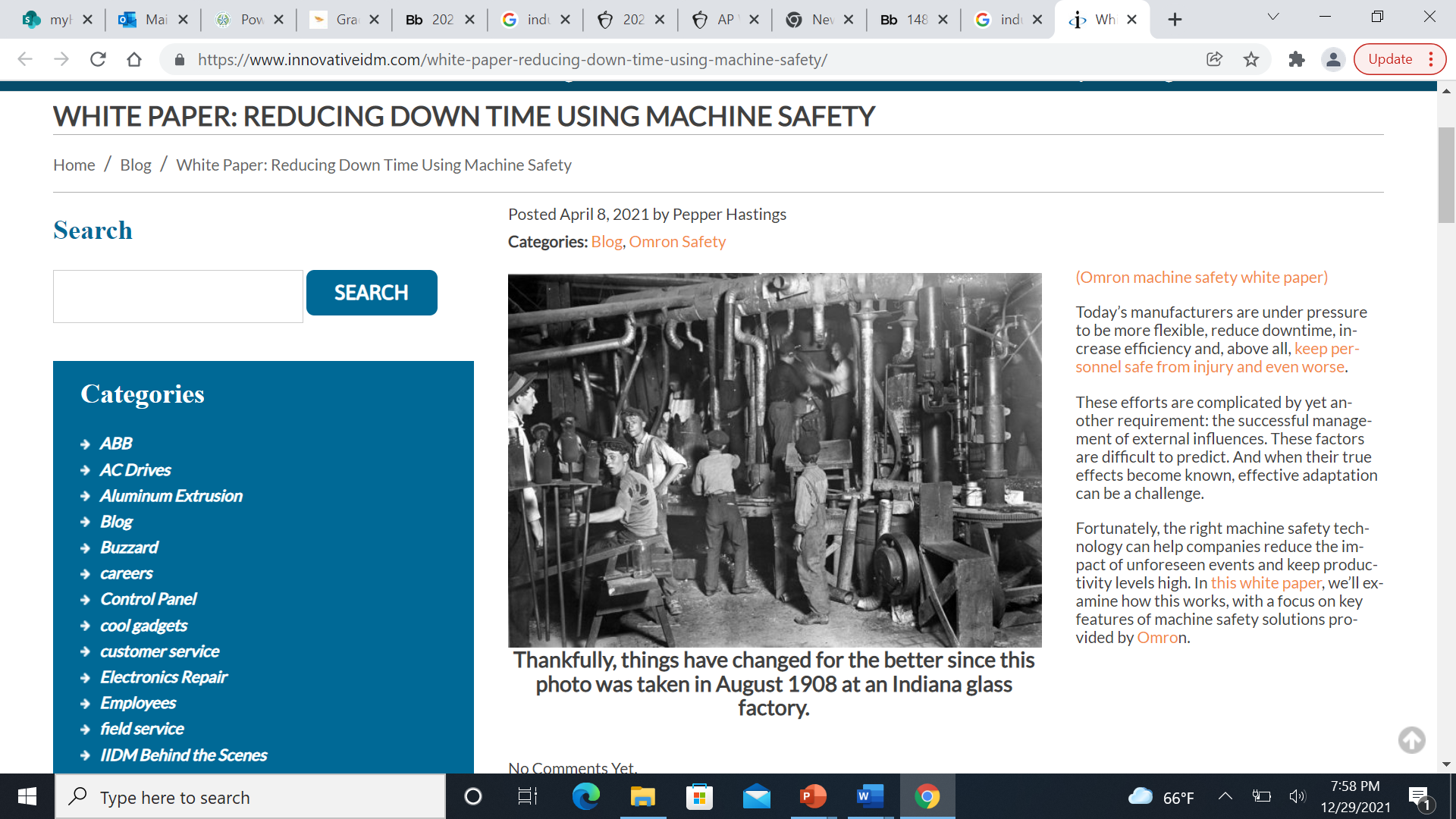 Society in the Industrial Age
D.) Child Labor
	“Even with both parents working, poor families found it hard to make ends meet. As in preindustrial societies, parents thought children should contribute to their upkeep as soon as they were able to. The first generation of workers brought children as young as five or six with them to the factories and mines; they had little choice, since there were no public schools or daycare centers. Employers encouraged the practice and even hired orphans. They preferred children because they were cheaper and more docile than adults and were better able to tie broken threads or crawl under machines to sweep the dust. 

In Arkwright’s cotton mills two-thirds of the workers were children. In another mill 17 percent were under ten years of age, and 53 percent were between ten and seventeen; they worked fourteen to sixteen hours a day and were beaten if they made mistakes or fell asleep. Mine operators used children to pull coal carts along the low passageways from the coal face to the mine shaft. In the mid-nineteenth century, when the British government began restricting child labor, mill owners increasingly recruited adult immigrants from Ireland.”
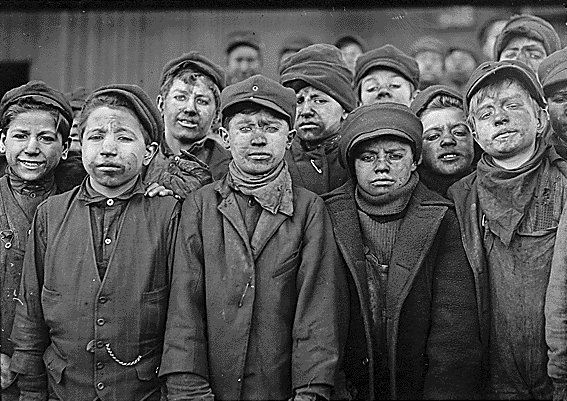 Society in the Industrial Age
E.) Gender Roles
	1. Gender roles changed= new work and 	professional opportunities	
	2. Working class women worked in textile 	mills vs separate spheres ideas (cult of 	domesticity) 
	3. On average, women earned one-third to 	one-half as much as men.
	4. Feminism emerged to advocate for 	allowing women to gain access to the new 	jobs, educational opportunities, and 	expanding political rights available to men 	in industrial societies.
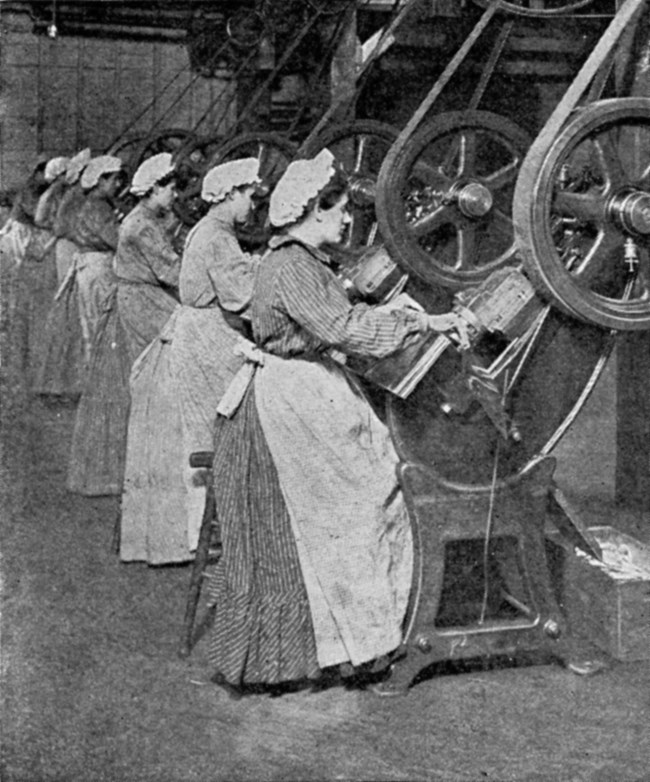 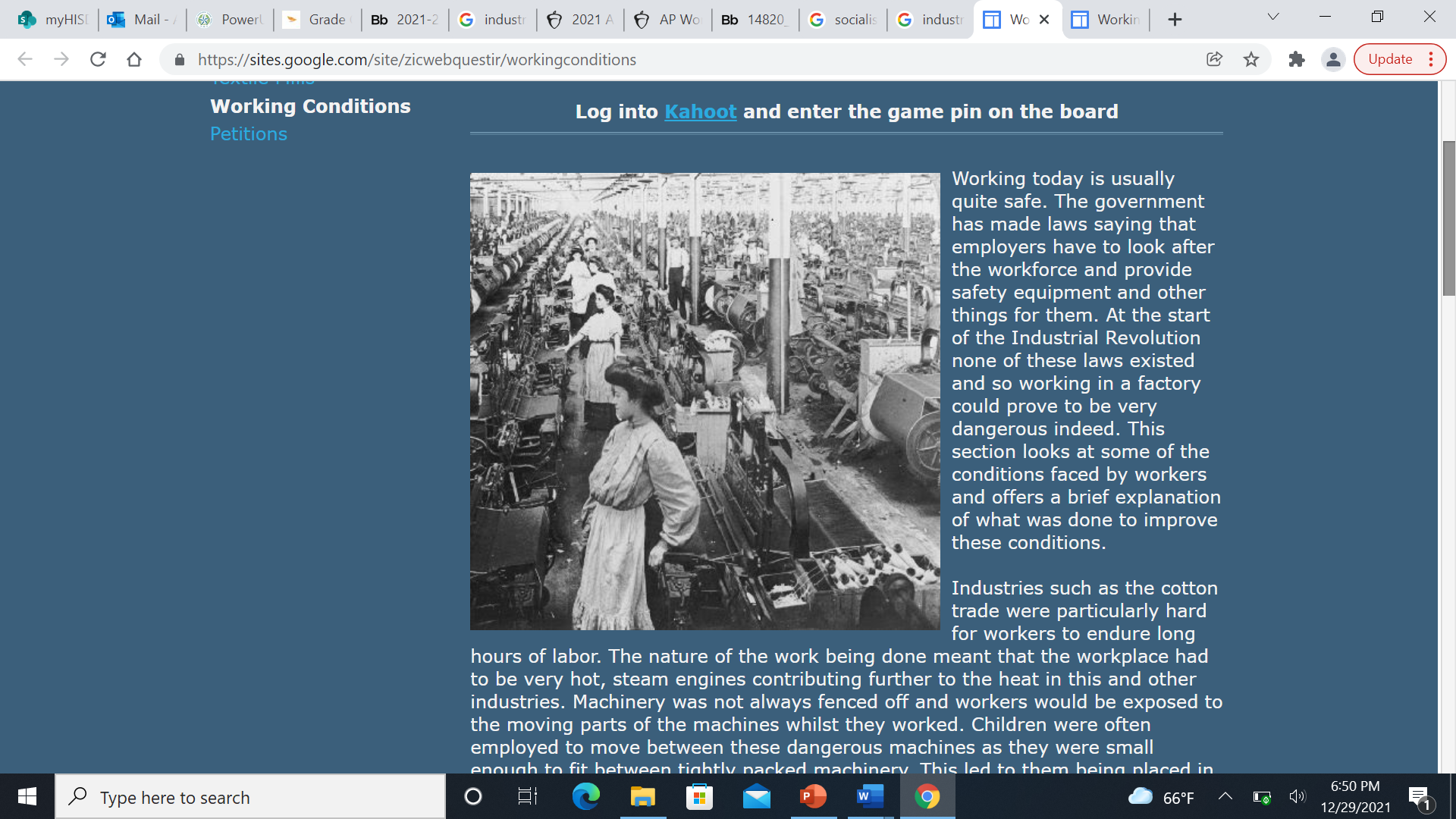 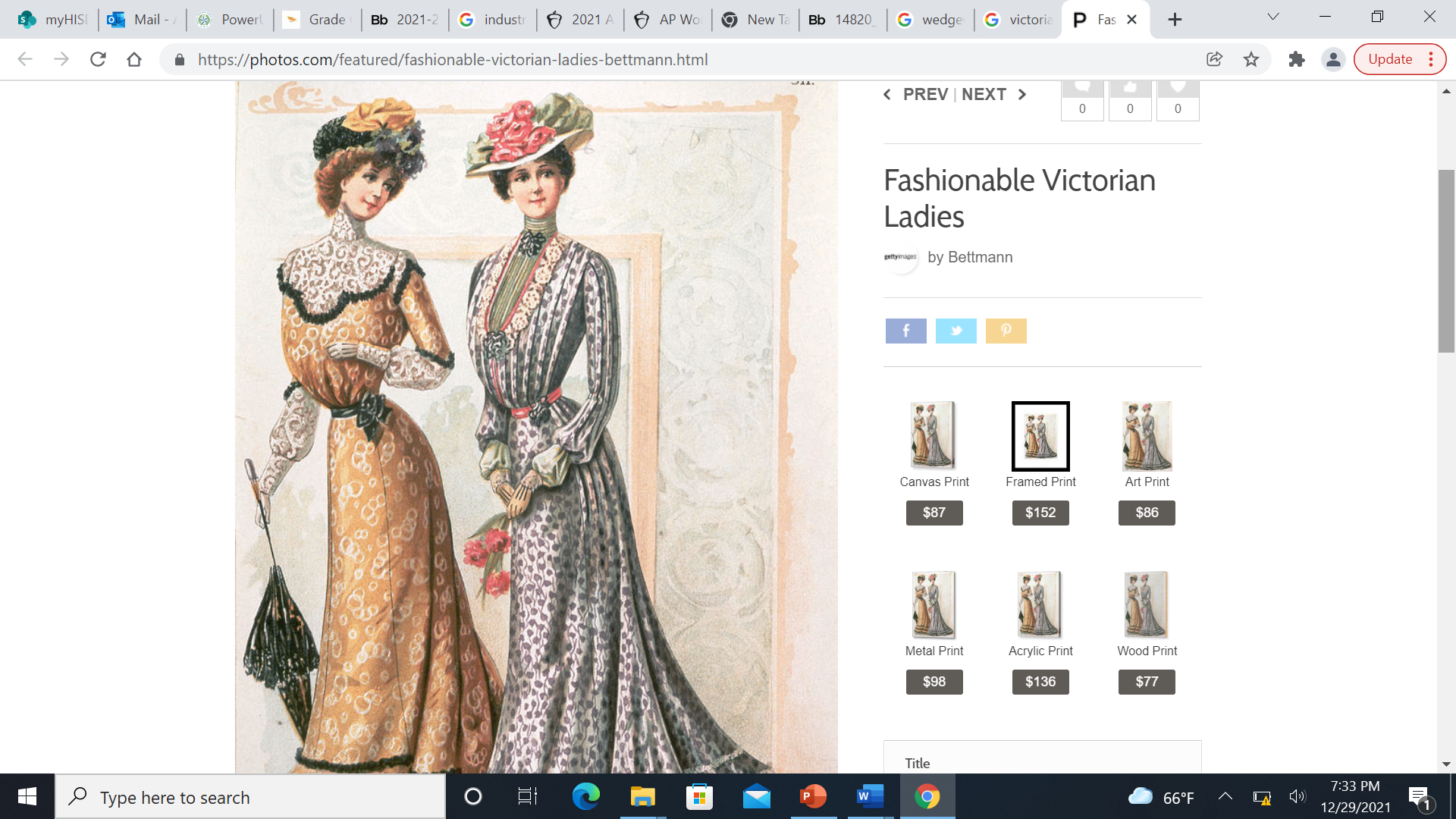 Society in the Industrial Age
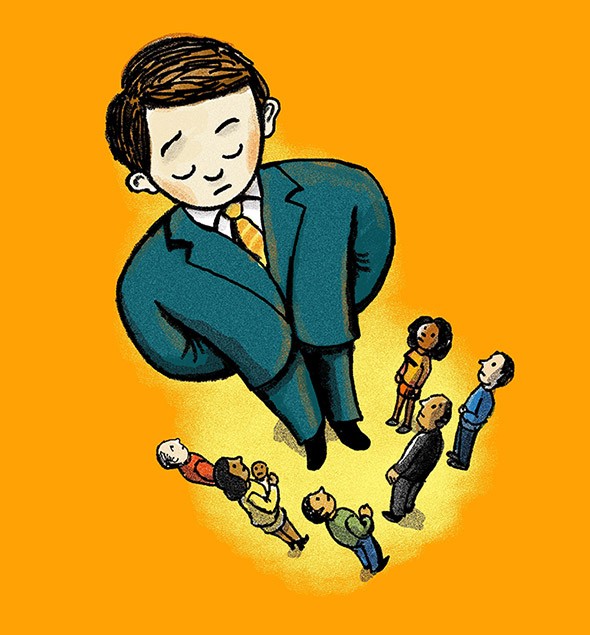 F.) Social Darwinism
	1. “natural selection” and “survival of 	the fittest” within society= 	used 	to 	justify political conservatism, 	imperialism, and racism and to 	discourage intervention and reform

	2. Nationalism, Nativism, and Social 	Darwinism emerged to promote 	military and imperial expansion 	favored by the new industrial elites.
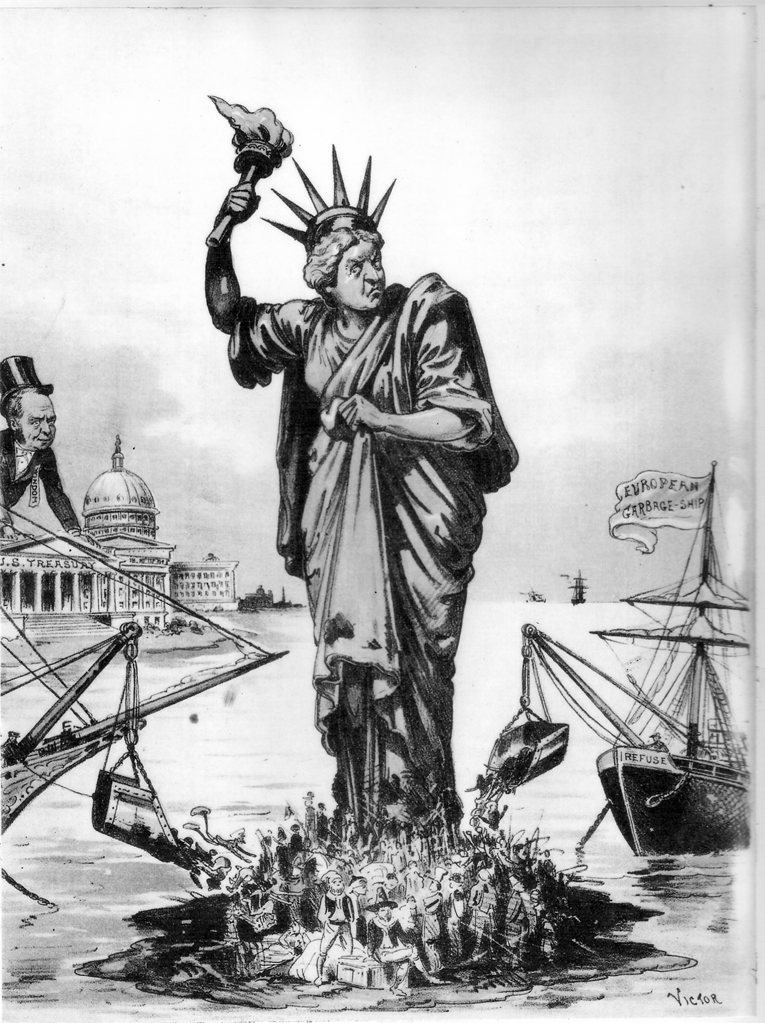 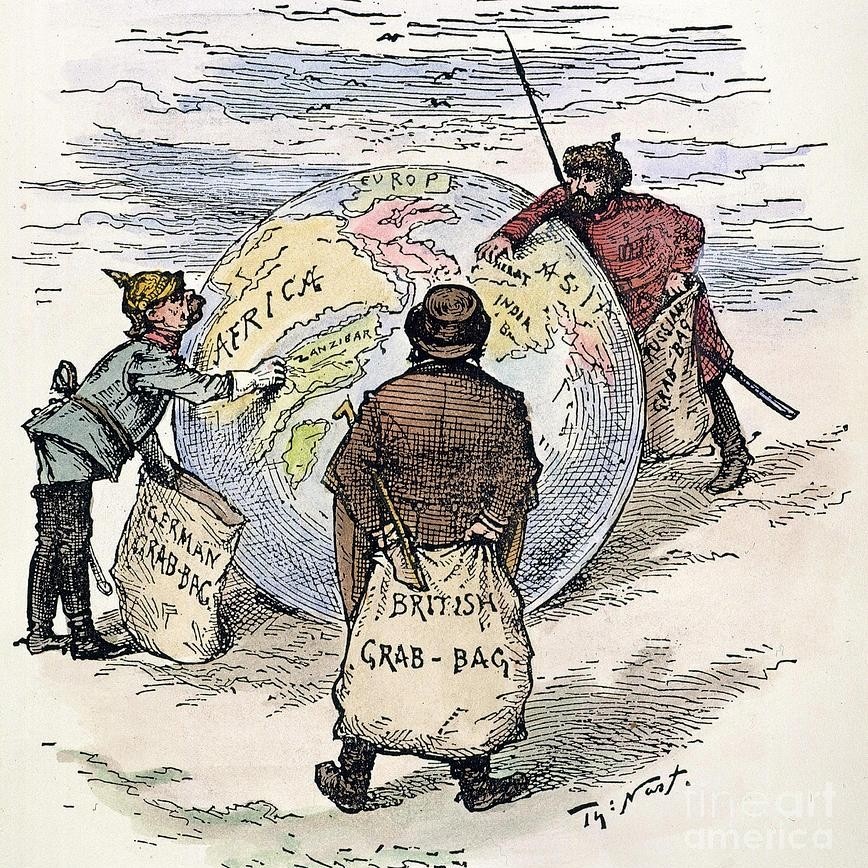 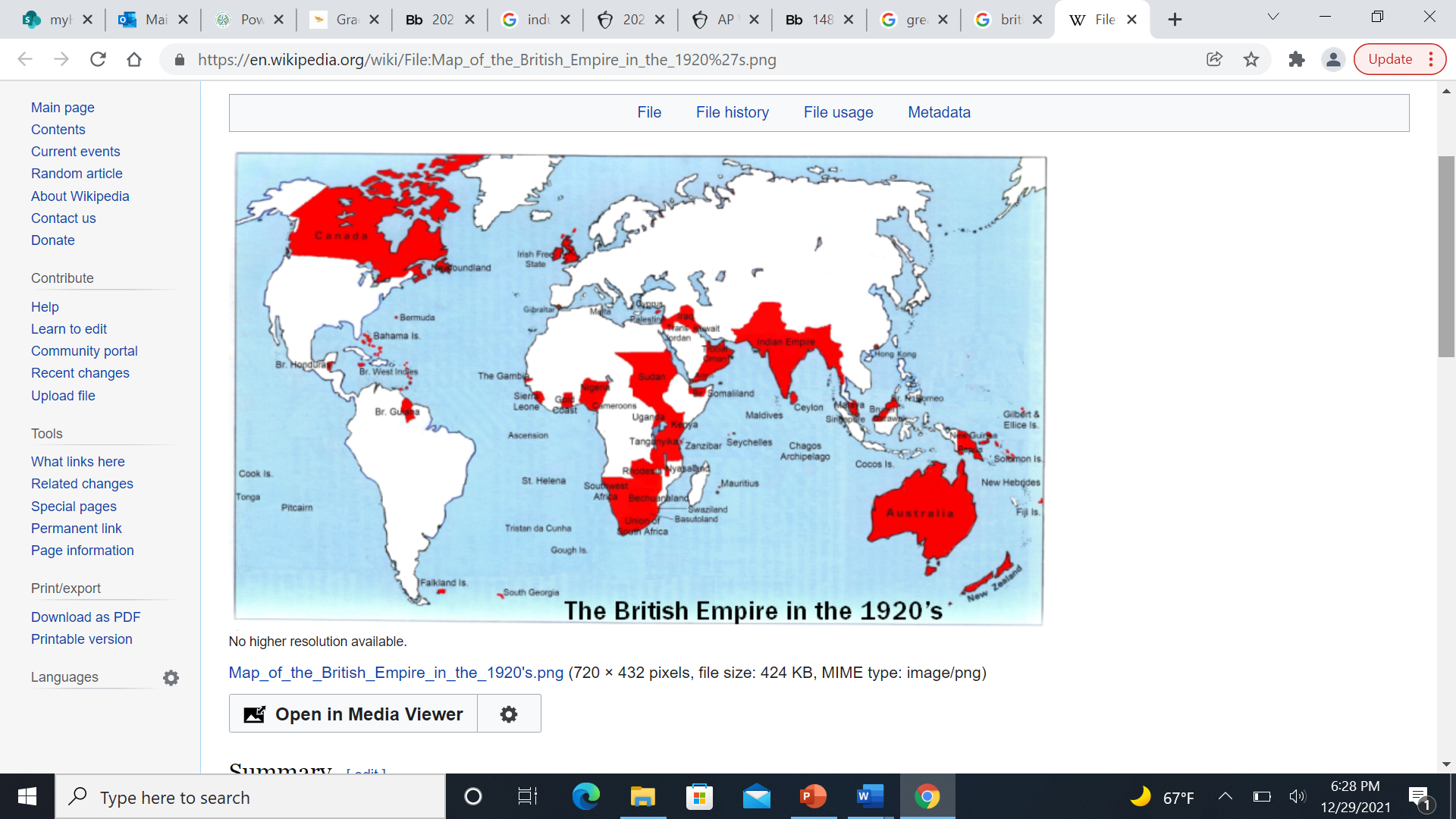 Philanthropy (“Gospel of Wealth”)
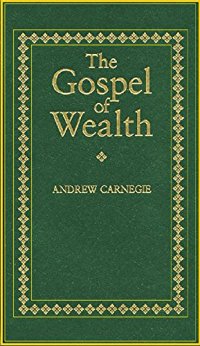 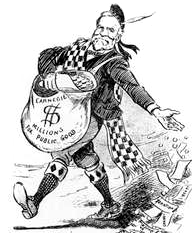 Carnegie Hall (NYC)
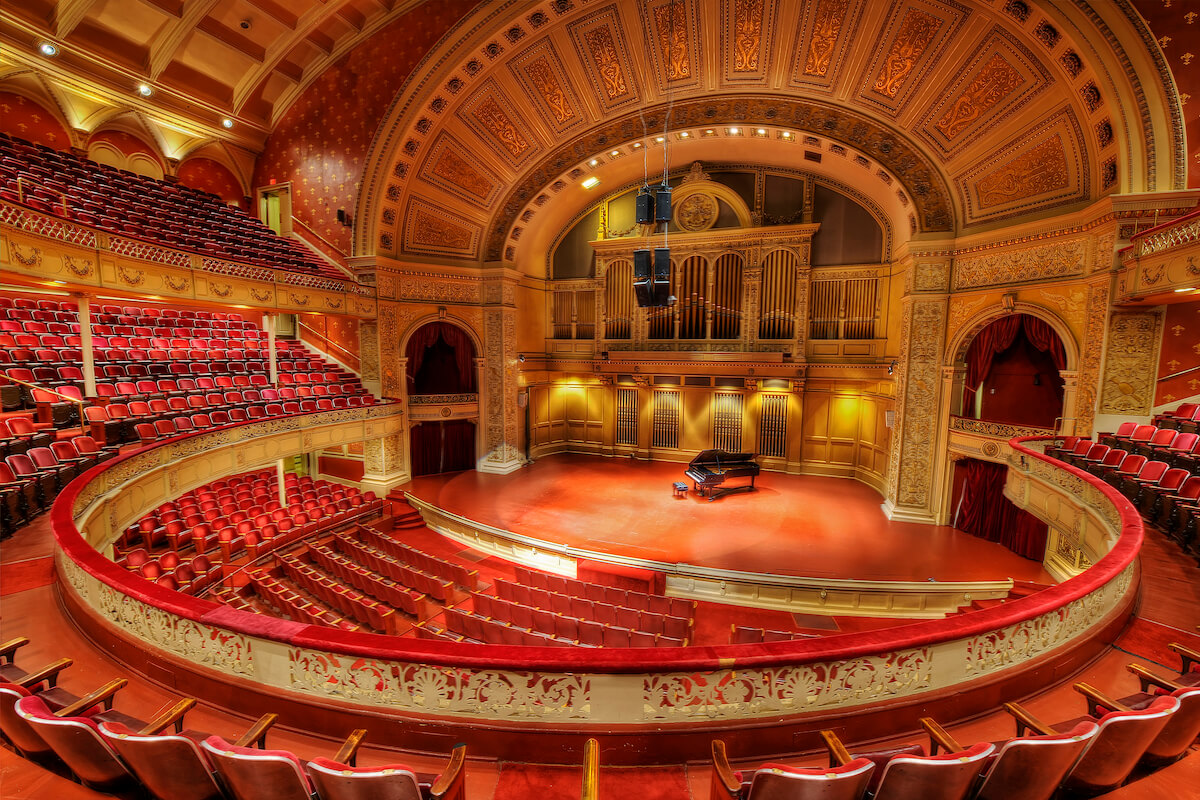 Reactions to Industrialization
A.) Protests and Reforms 
	1. Workers had no political power and 	began forming labor unions demanding 	reforms= labor strikes 
	2. Eventually, mass movements persuaded 	political leaders to look into the abuses of 	industrial life, despite the prevailing 	laissez-faire philosophy. In the 1820s and 	1830s the British Parliament began 	investigating conditions in factories and 	mines. The Factory Act of 1833 prohibited 	the employment of children younger than 	nine in textile mills.
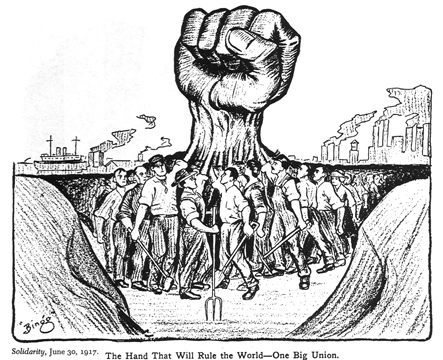 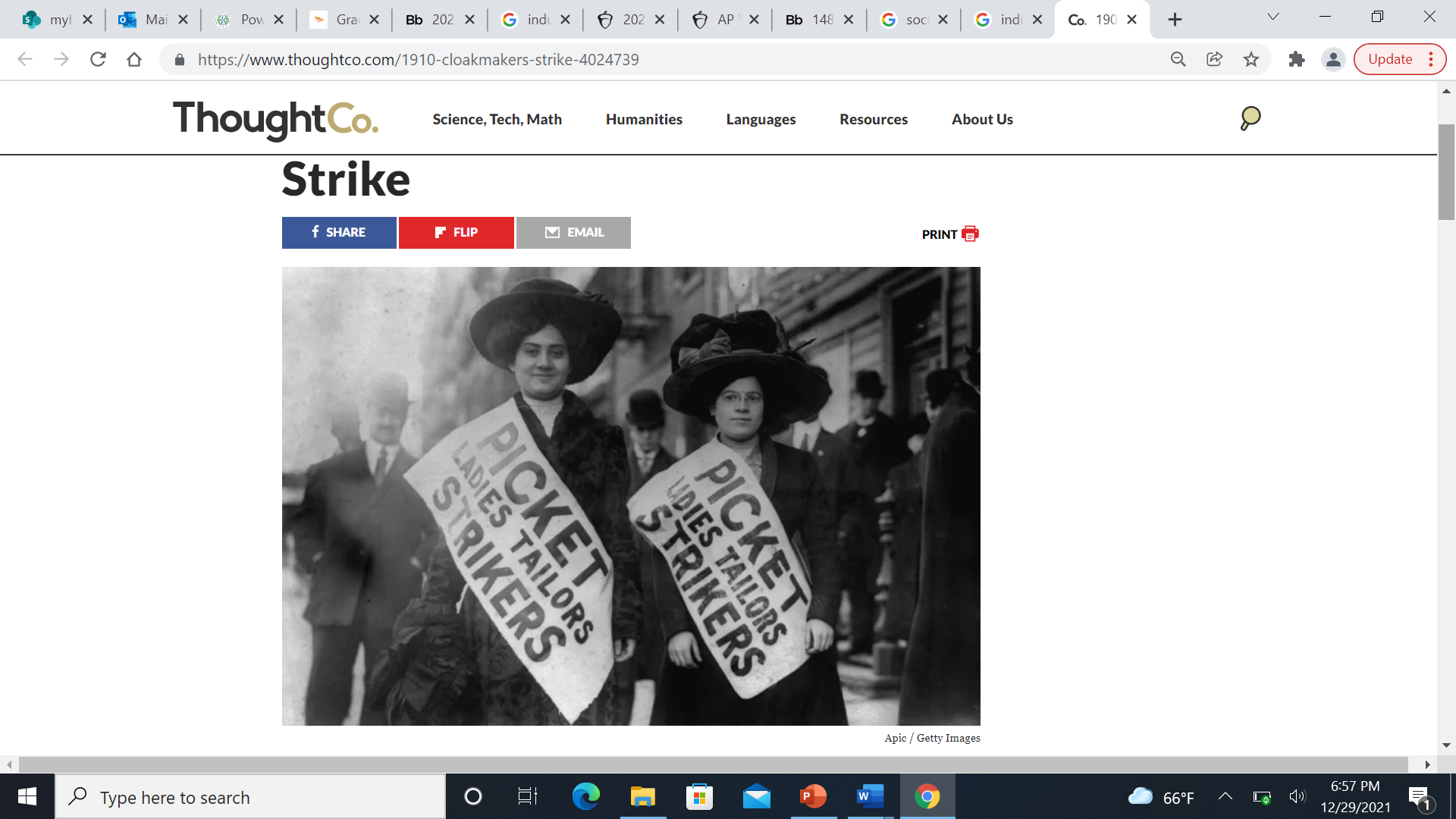 John D. Rockefeller (Standard Oil Company 1870= Monopoly/Trust)
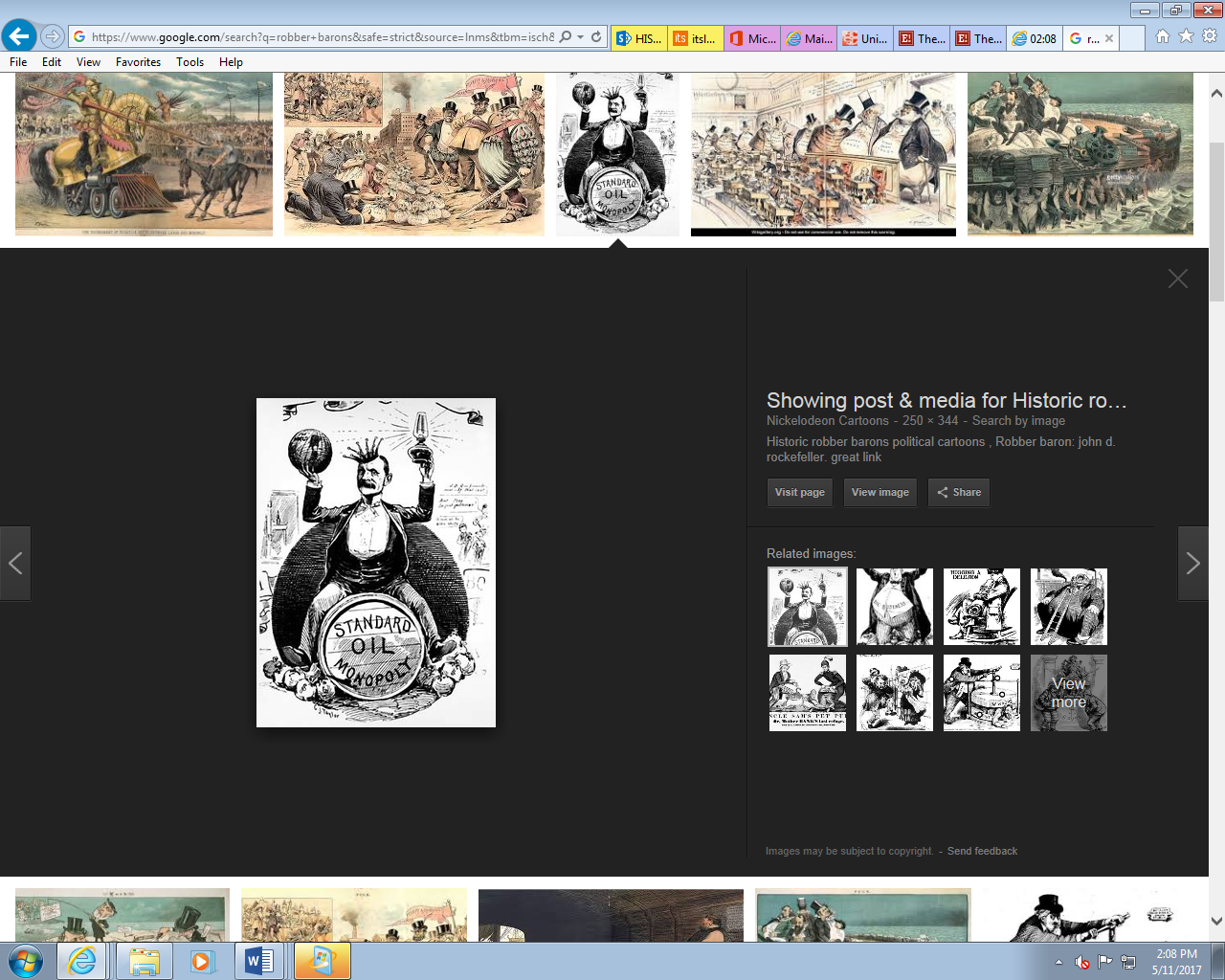 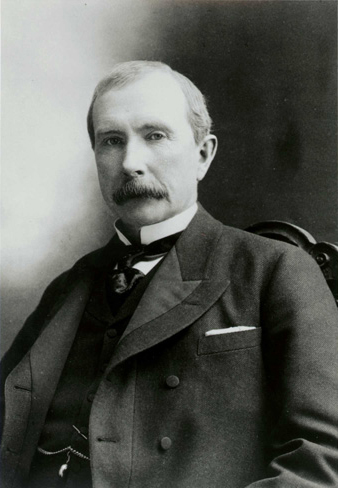 Reactions to Industrialization
B.) Socialism
	1. Socialism emerged as a reaction against 	the perceived excesses of the capitalist 	industrial class.
	2. Socialism (social ownership of the 	means of production)
	3. Utopian socialism= achieved by the 	moral persuasion of capitalists to 	surrender the means of production 	peacefully to the people.
4. One key difference between utopian socialists and other socialists such as most anarchists and Marxists is that utopian socialists generally do not believe any form of class struggle or social revolution is necessary for socialism to emerge.
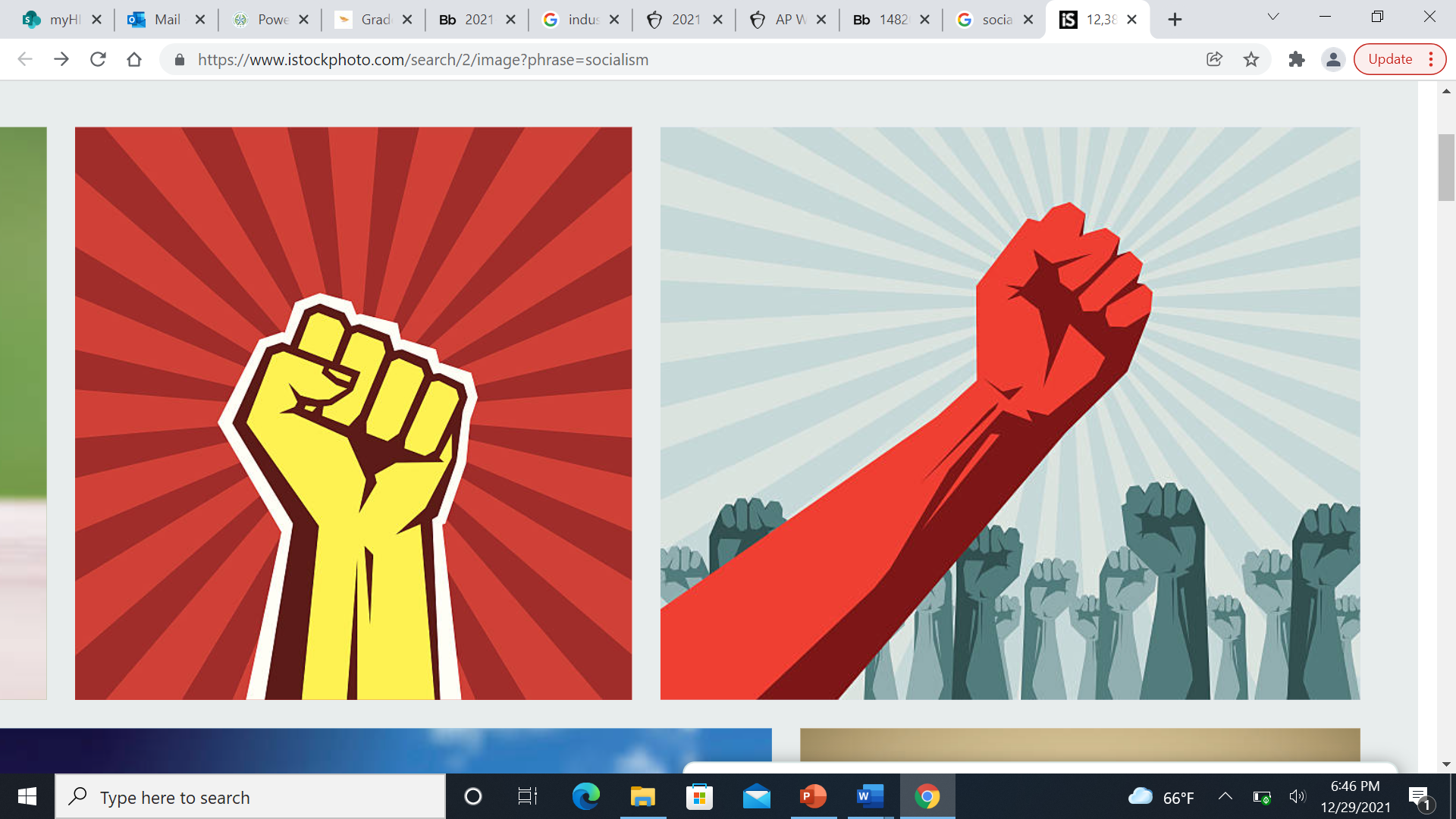 Karl Marx and Friedrich Engels “The Communist Manifesto” (1848)
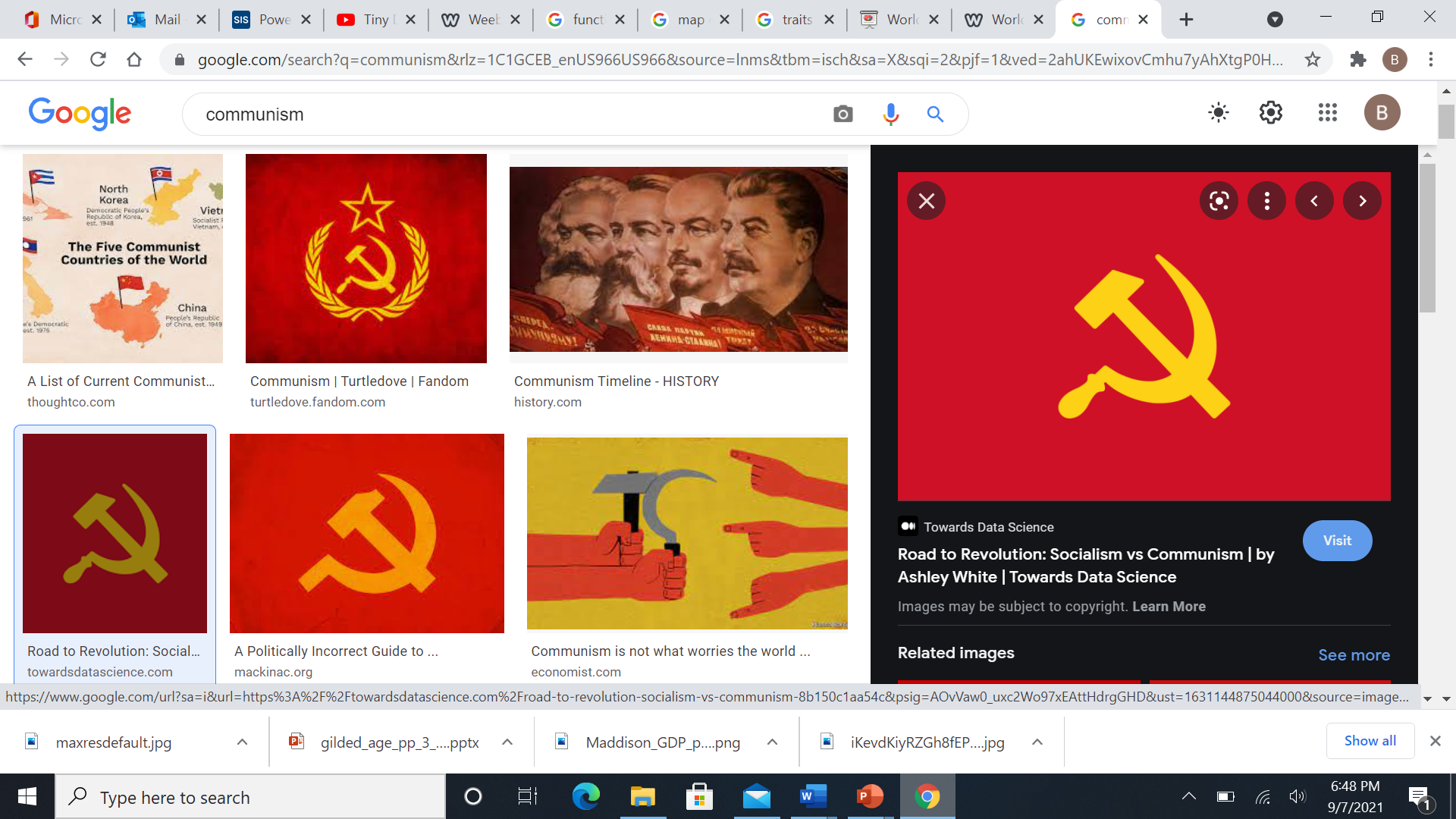 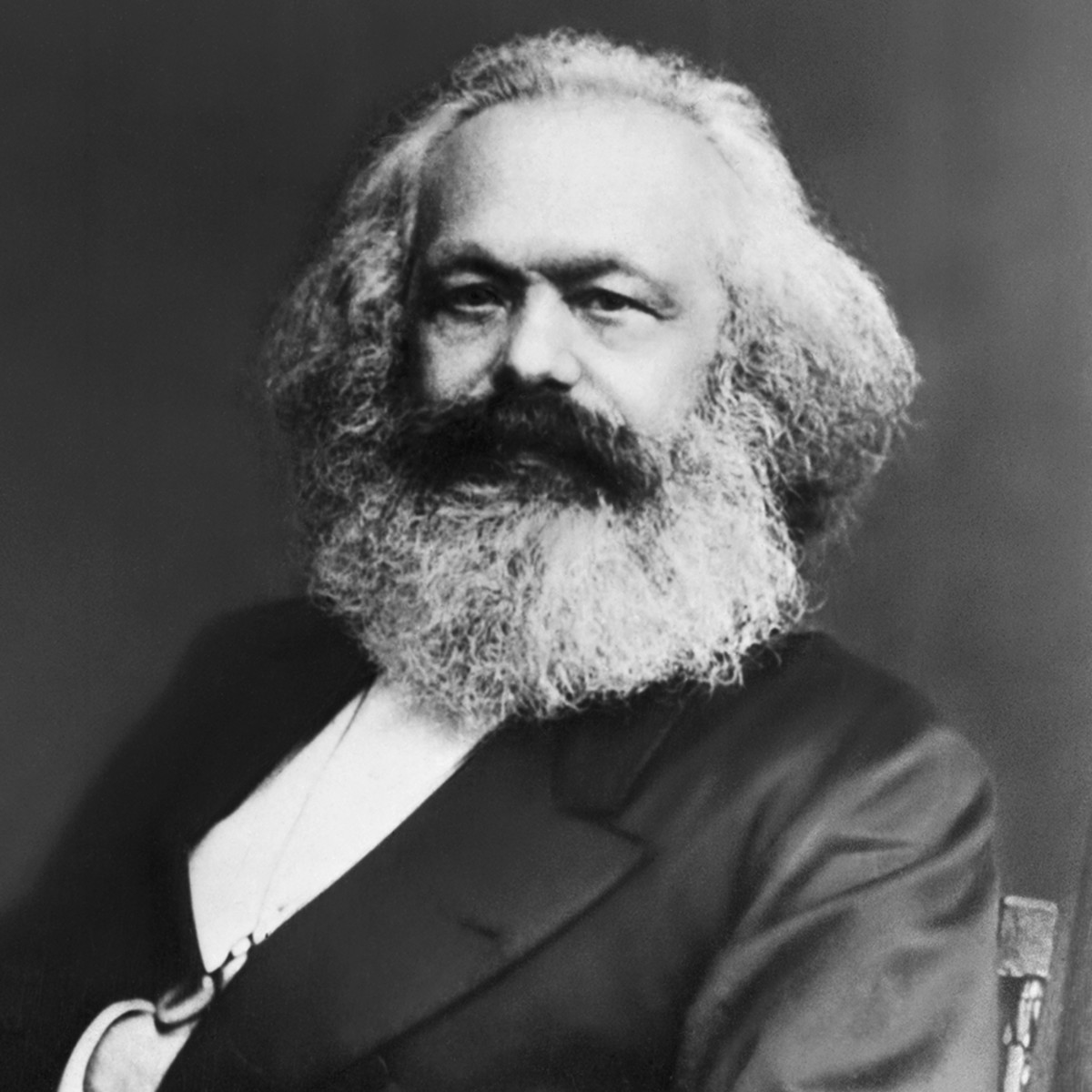 Advocated a class war (proletariats vs bourgeoisie) and wanted a society in which all property is publicly owned and everyone is paid accordioning to their needs
Industrialization and the Non-Industrialized World
A.)  Western Powers Continued Exploitation 
“While the cotton boom enriched planters, merchants, and manufacturers, African-Americans paid for it with their freedom. In the 1790s, 700,000 slaves of African descent lived in the United States. The rising demand for cotton and the British and American prohibition of the African slave trade in 1808 caused an increase in the price of slaves. As the “Cotton Kingdom” expanded, the number of slaves rose through natural increase and the reluctance of slave owners to free their slaves. By 1850 there were 3.2 million slaves in the United States, 60 percent of whom grew cotton. Similarly, Europe’s and North America’s surging demand for tea and coffee prolonged slavery in the sugar plantations of the West Indies and caused it to spread to the coffee-growing regions of southern Brazil. In the British West Indies slavery was abolished in 1833, but elsewhere in the Americas it persisted for another thirty to fifty years. Slavery was not, as white American southerners maintained, a “peculiar institution”—a consequence of biological differences, biblical injunctions, or African traditions. Slavery was just as much part and parcel of the Industrial Revolution as child labor in Britain, the clothes that people wore, and the beverages they drank.”
Industrialization and the Non-Industrialized World
B. Middle East and Asia 
	1. While Middle Eastern and Asian 	countries continued to produce 	manufactured goods, these regions’ 	share in global manufacturing 	declined.

	2. The expansion of U.S. and 	European influence in Asia led to 	internal reform in Japan that 	supported industrialization and led 	to the growing regional power of 	Japan in the Meiji Era.
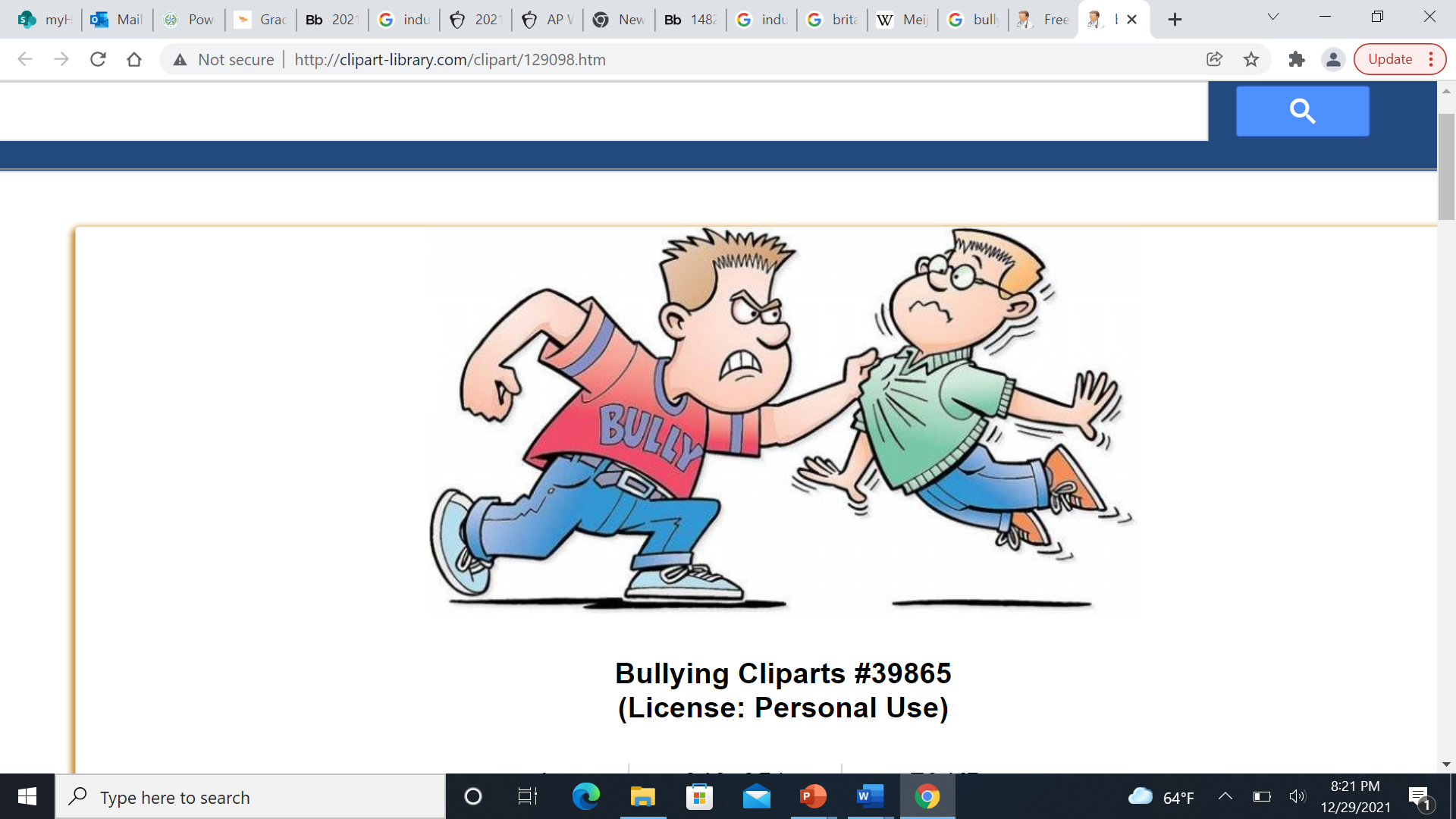 Industrialization and the Non-Industrialized World
C. Japan- Meiji Era
	1. In 1853 the American Commodore 	Matthew C. Perry arrived off the coast of 	Japan with a fleet of steam powered 	warships. He demanded that Japan open 	its ports to trade and allow American ships 	to refuel and take on supplies= Japan 	forced to sign Treaty of Kanagawa 

	2. Japanese elites overthrow Tokugawa 	shogunate and took the position that they 	needed to modernize the state's military 	capacities, or risk further coercion from 	Western powers
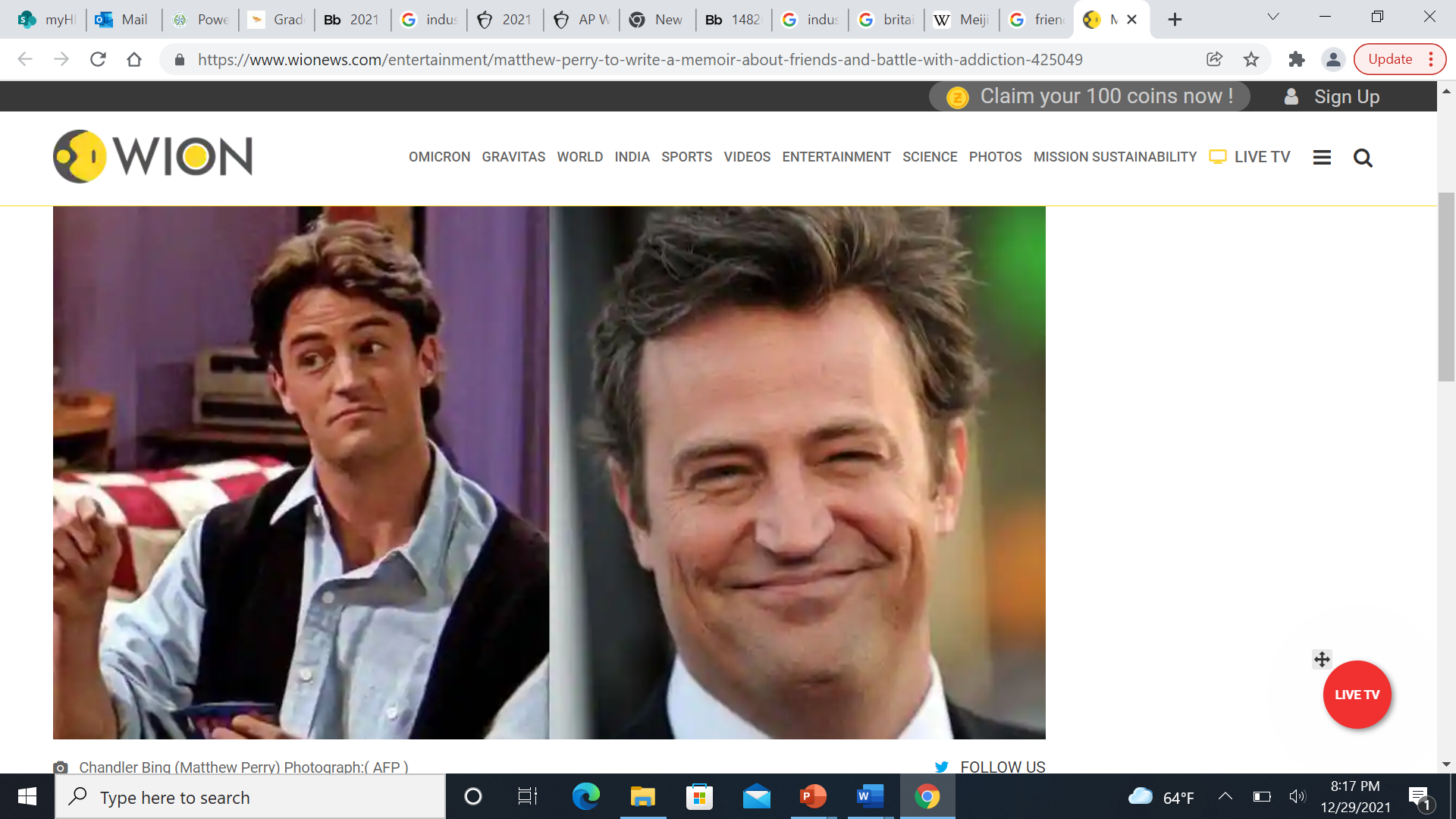 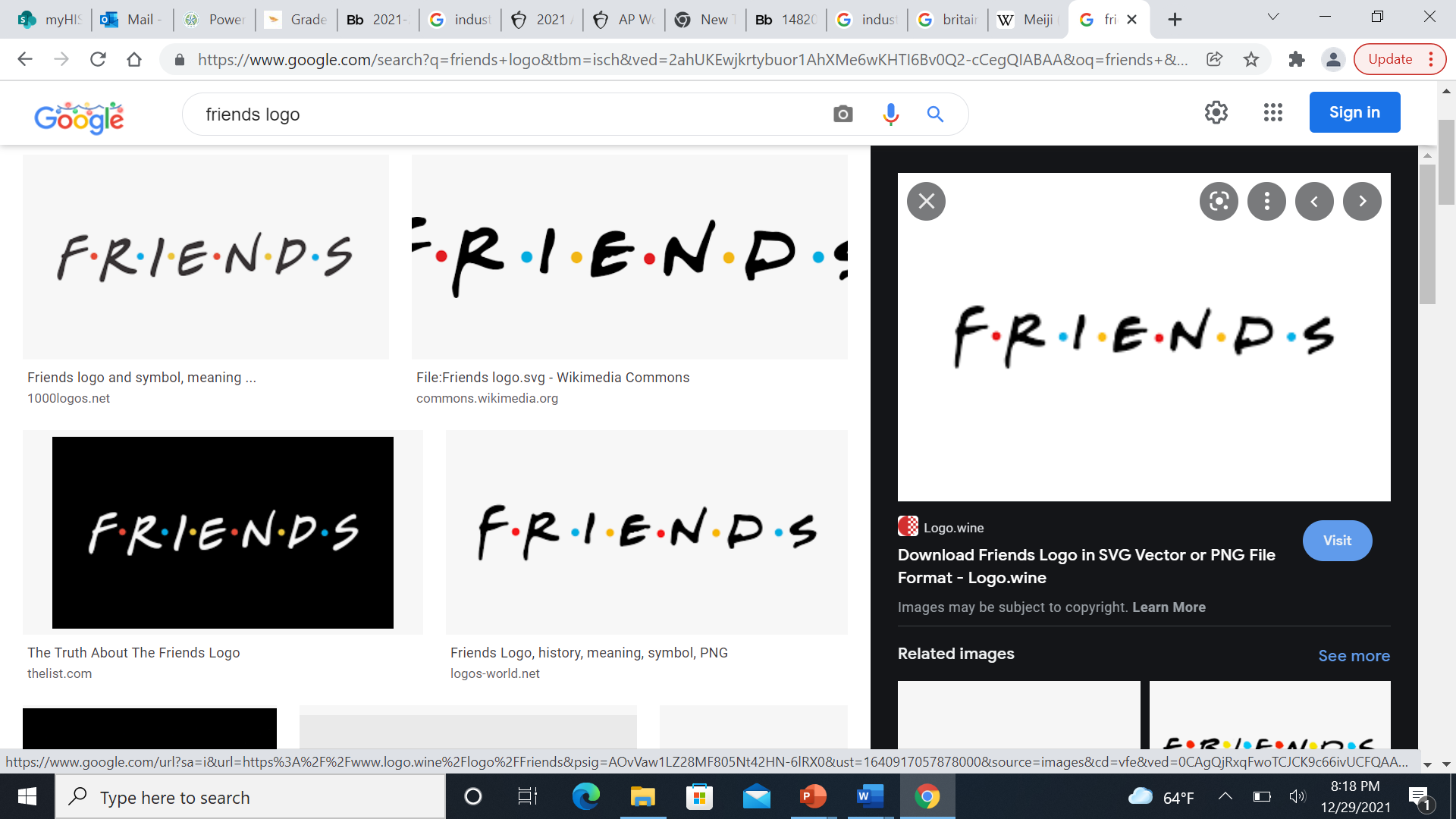 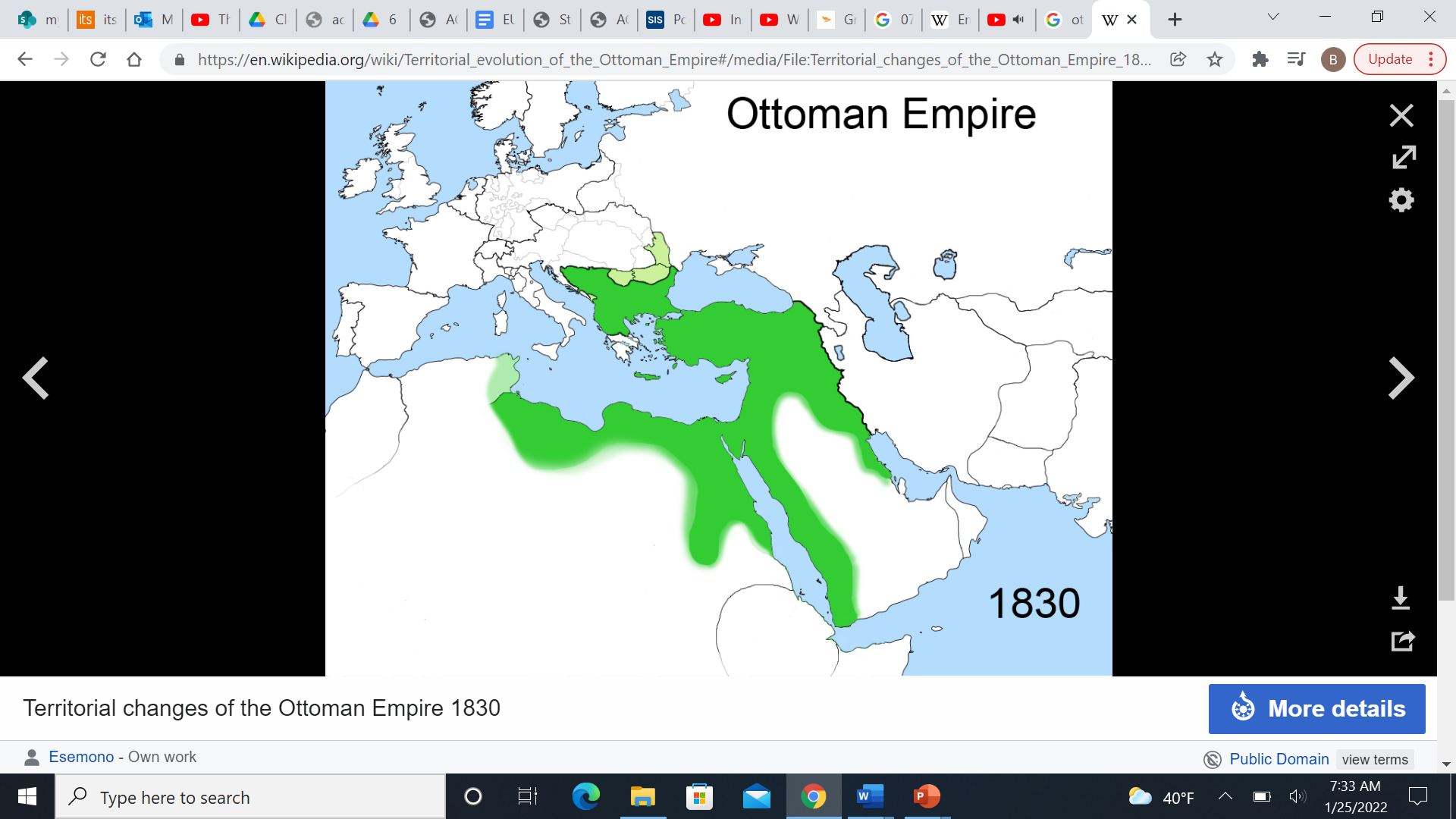 Industrialization and the Non-Industrialized World
D. Ottoman Empire= nationalist movements 
	1. In response to the expansion of industrializing 	states, some governments in Asia and Africa, including 	the Ottoman Empire and Qing China, sought to reform 	and modernize their economies and militaries. Reform 	efforts were often resisted by some members of 	government or established elite groups.
	2. “Sick Man of Europe”
	3. Muhammad Ali (Modern Egypt)
	4. Tanzimat Reforms (1839-76)
Industrialization and the Non-Industrialized World
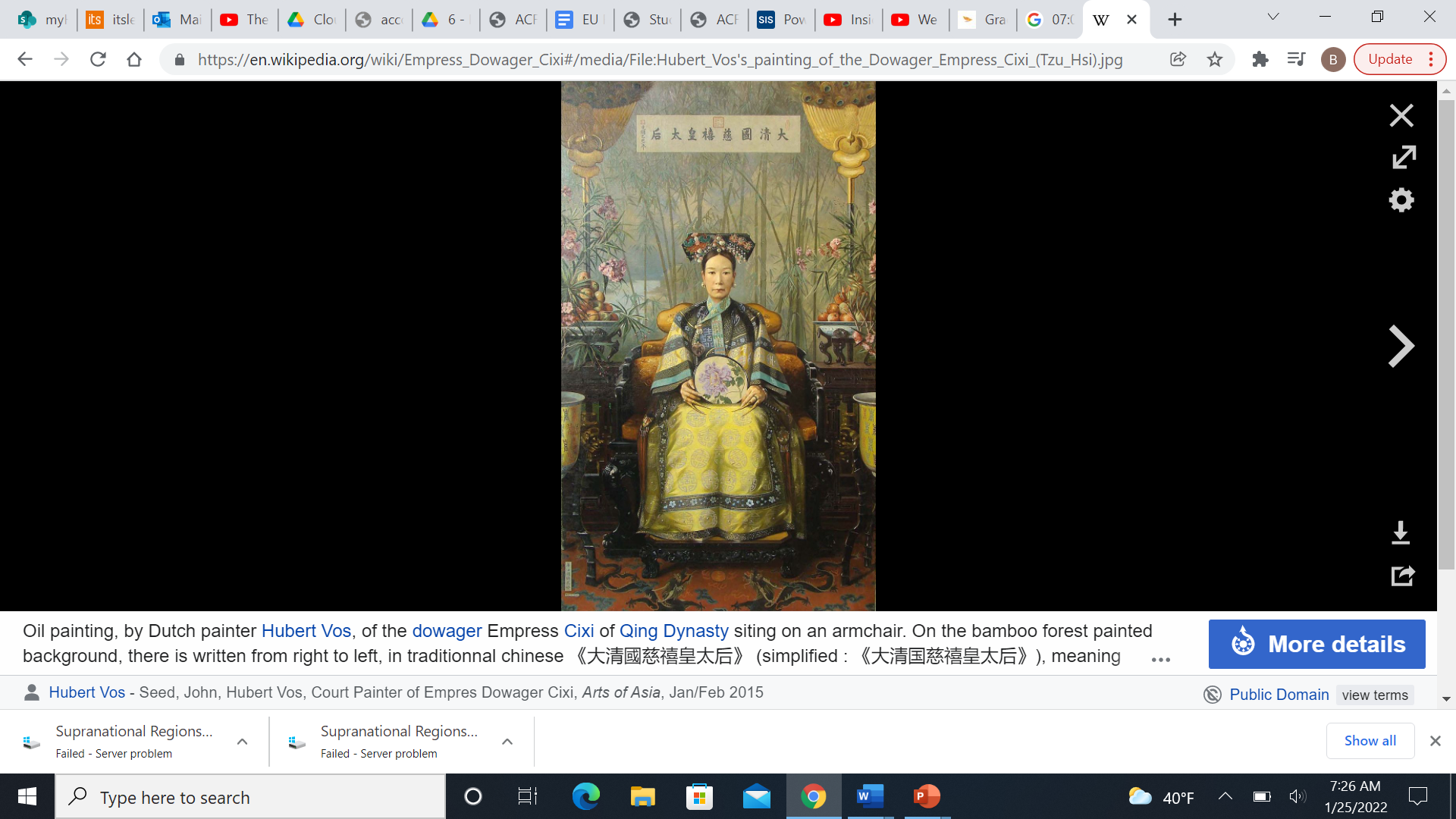 E. Qing China 
	1. Self-Strengthening Movement 
	2. Hundred Days Reform (Empress Cixi and conservative ruling elite coup d’etat) 
	3. China made substantial progress 	toward modernizing its heavy industry 	and military but the majority of the 	ruling elite still subscribed to a 	conservative Confucian worldview, and 	the "self-strengtheners" were by and 	large uninterested in social reform 	beyond the scope of economic and 	military modernization.